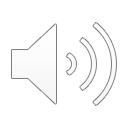 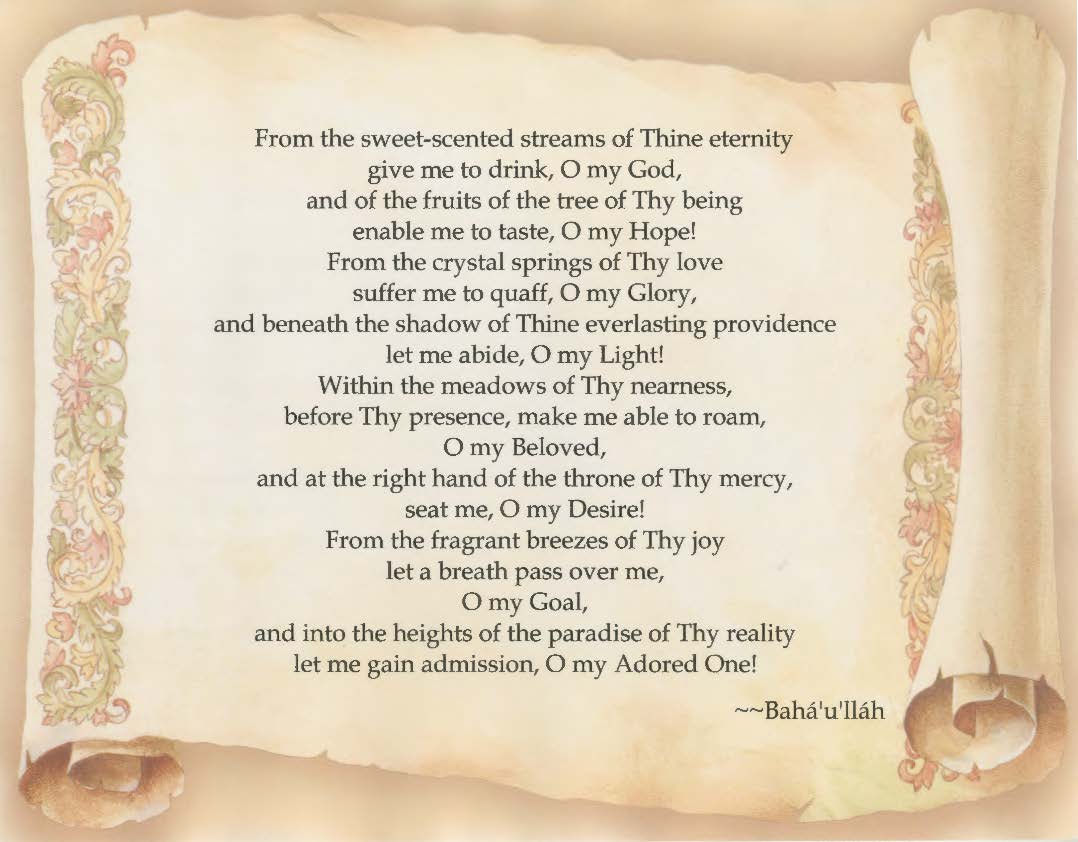 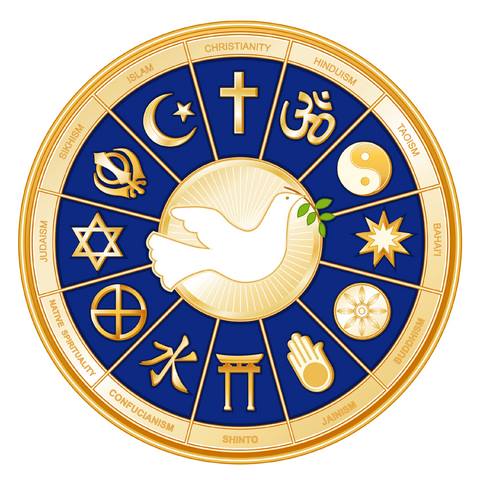 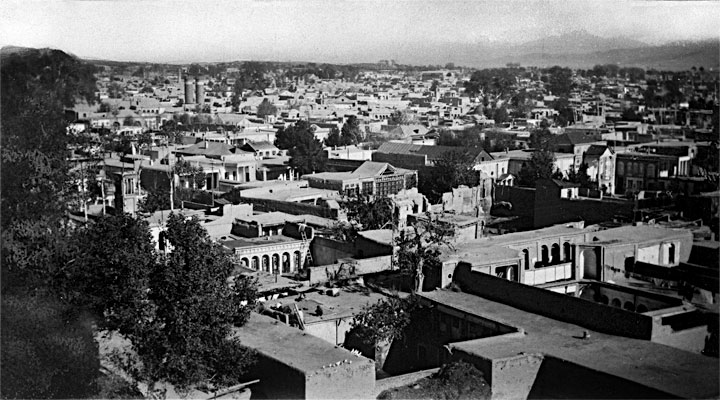 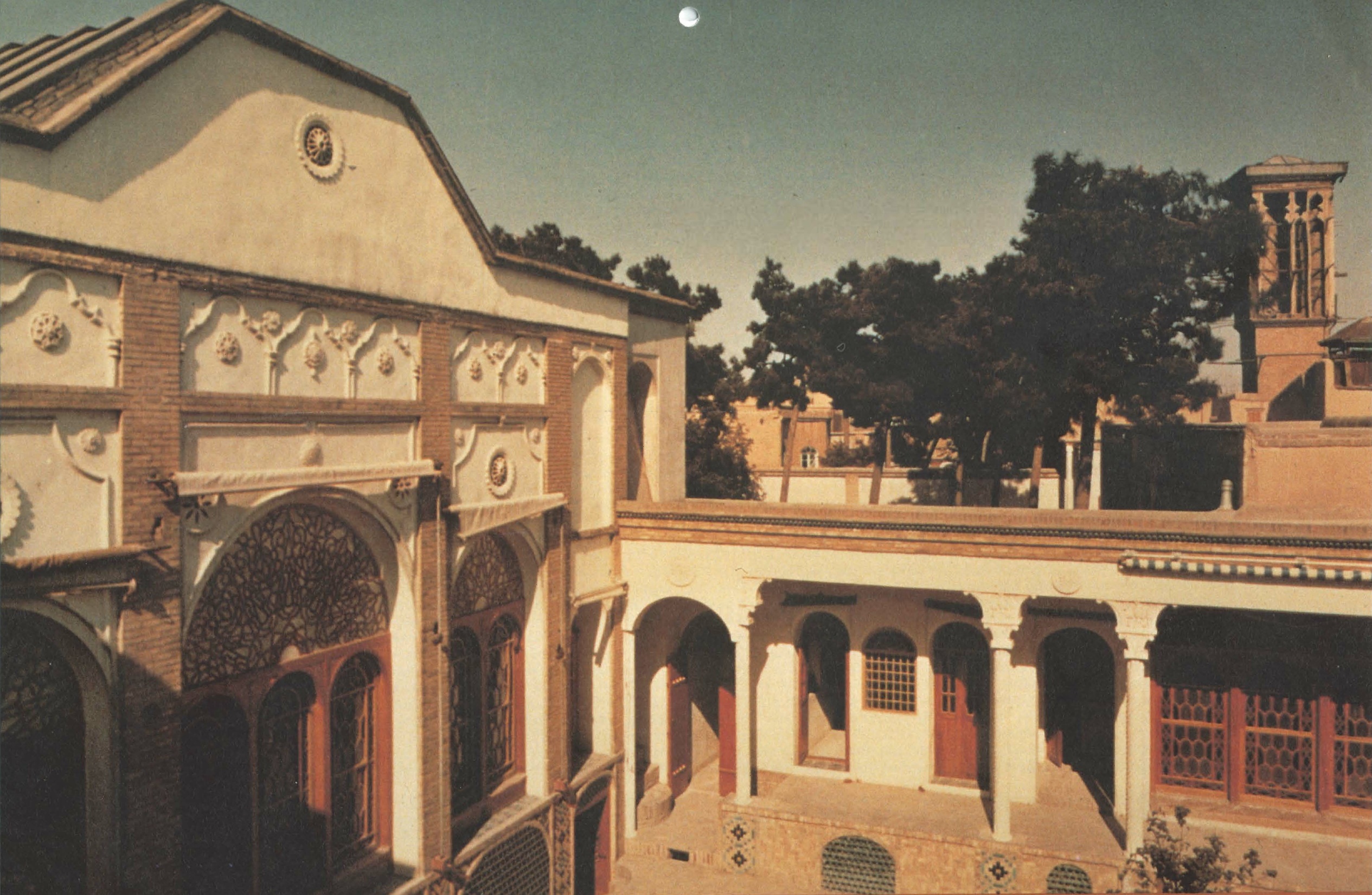 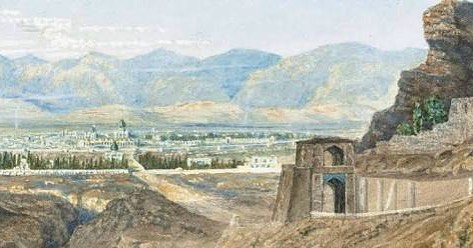 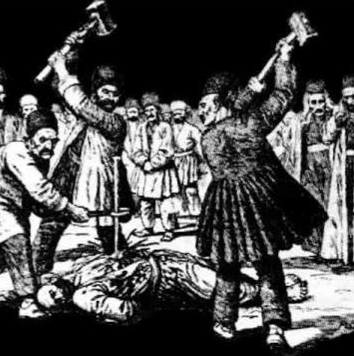 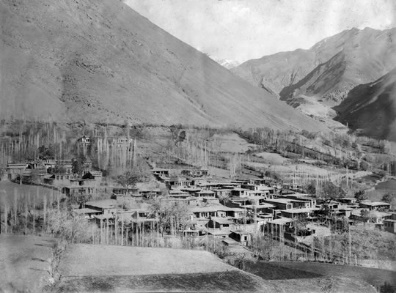 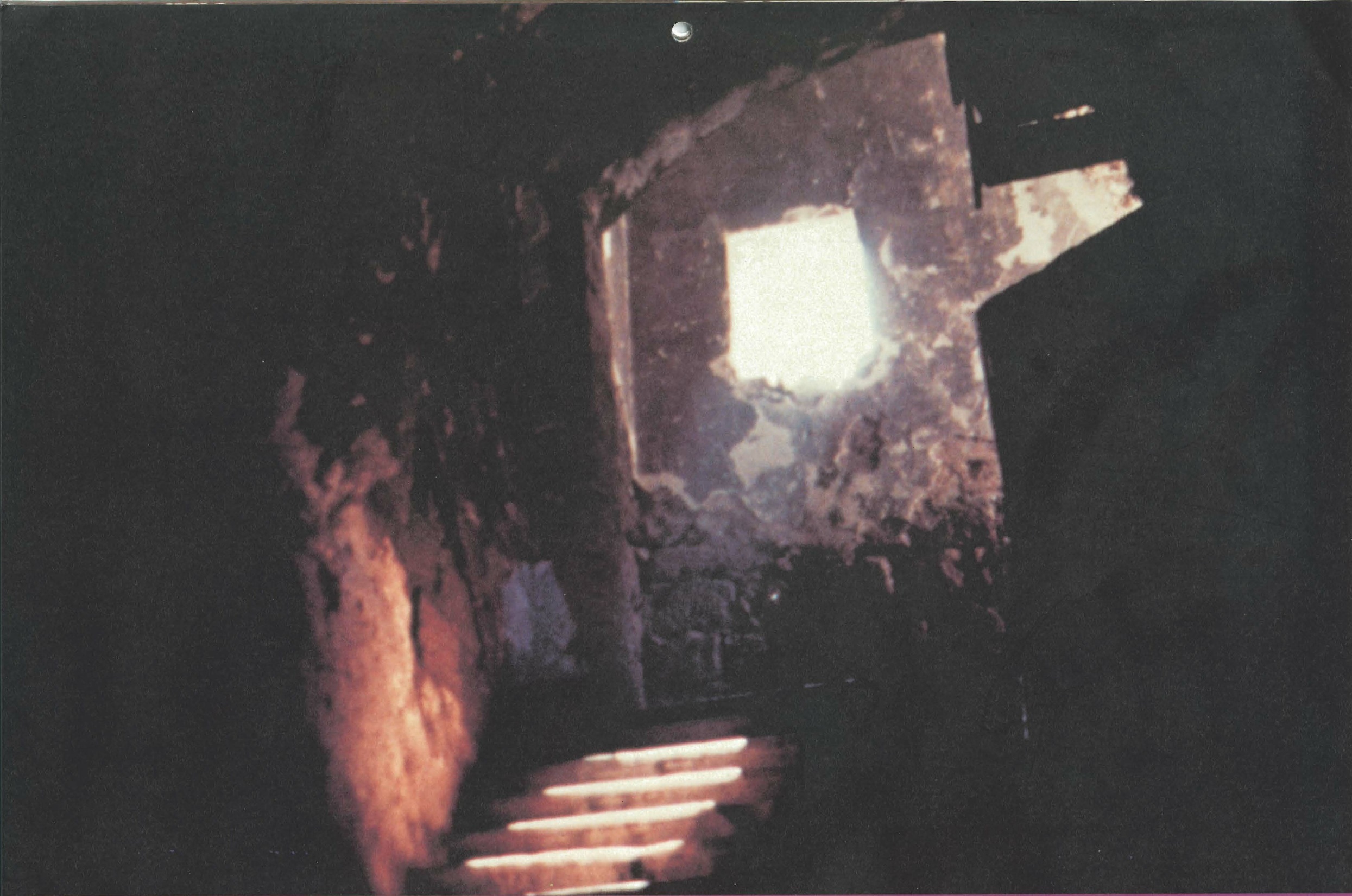 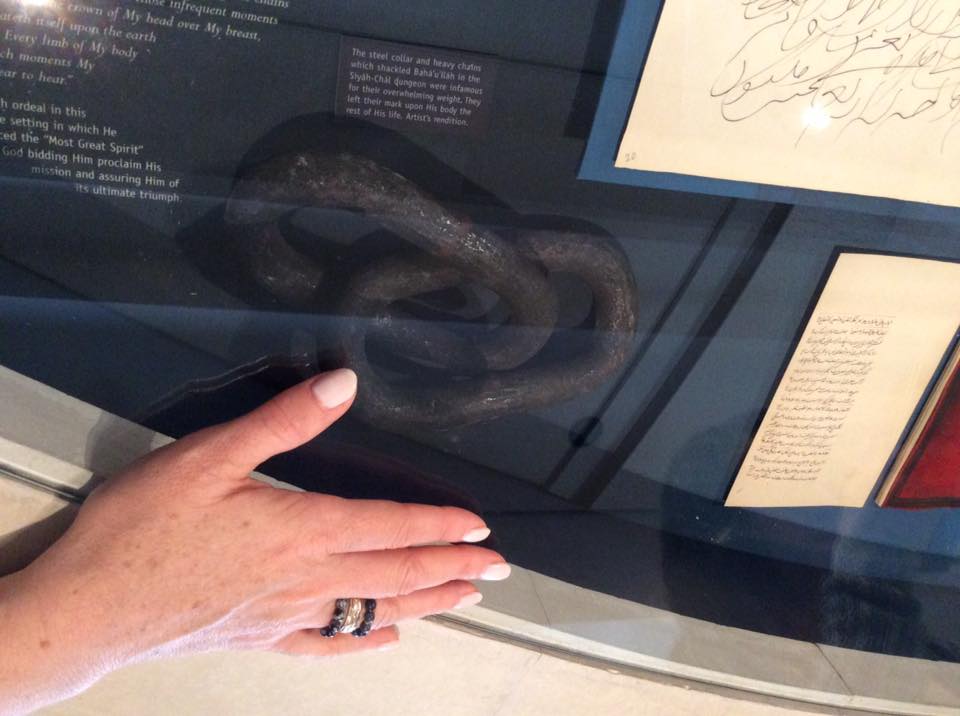 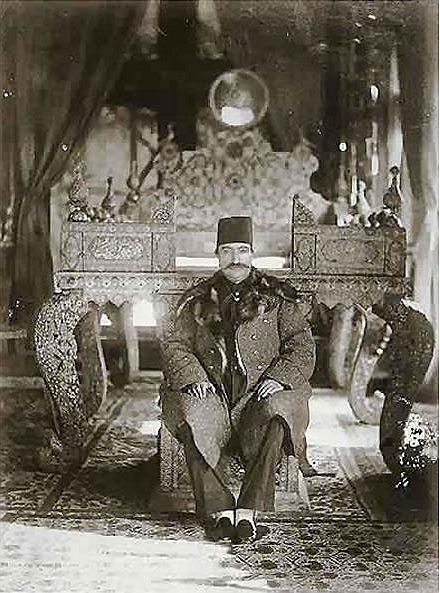 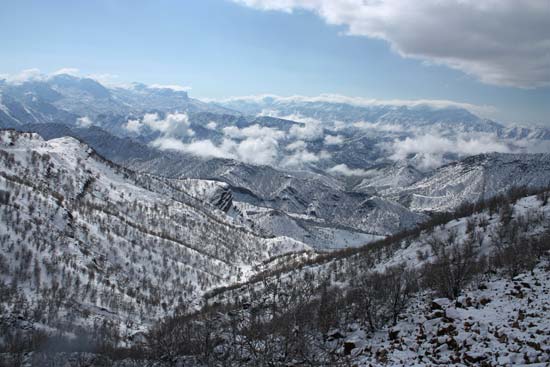 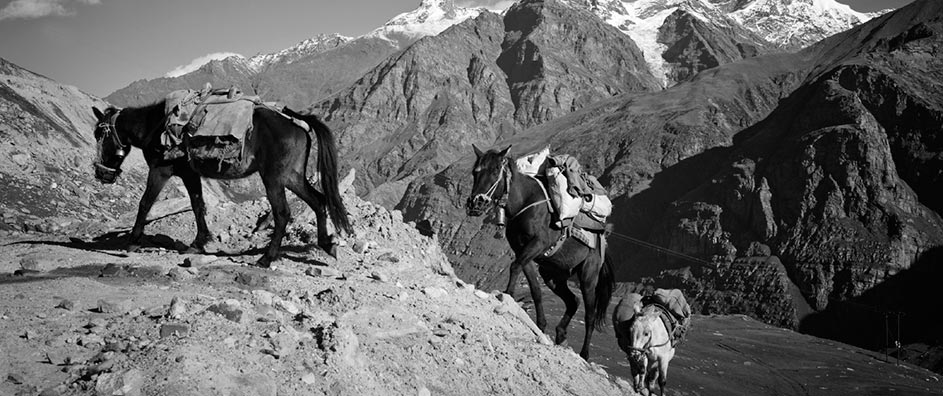 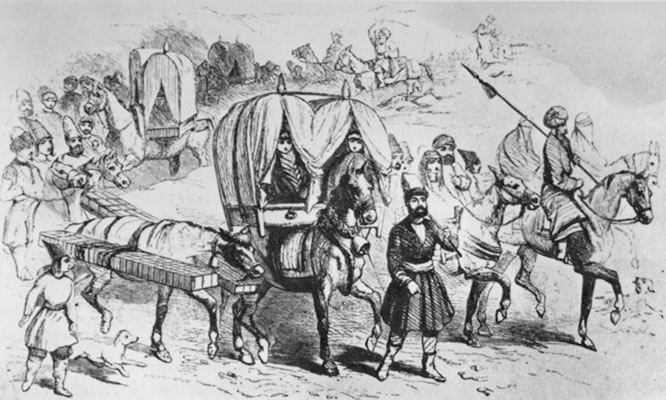 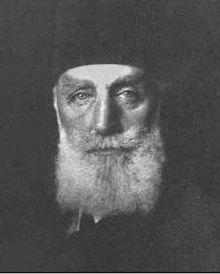 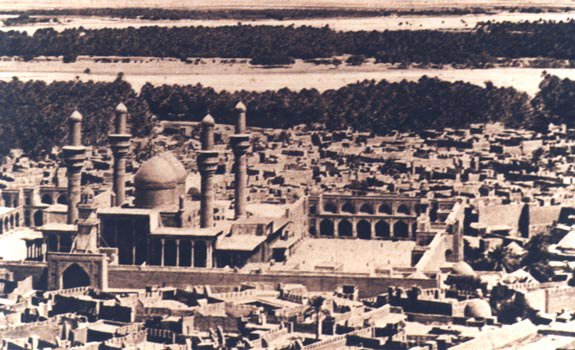 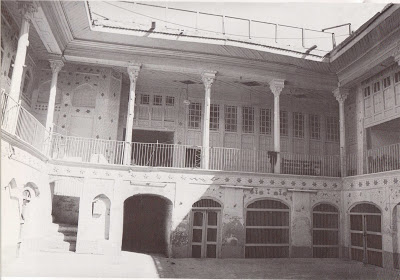 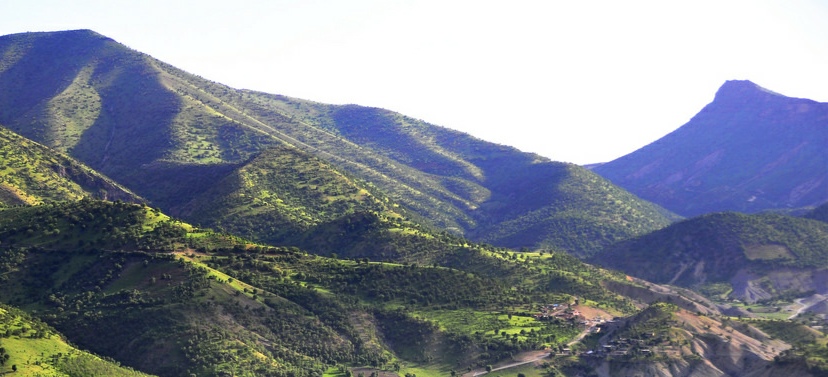 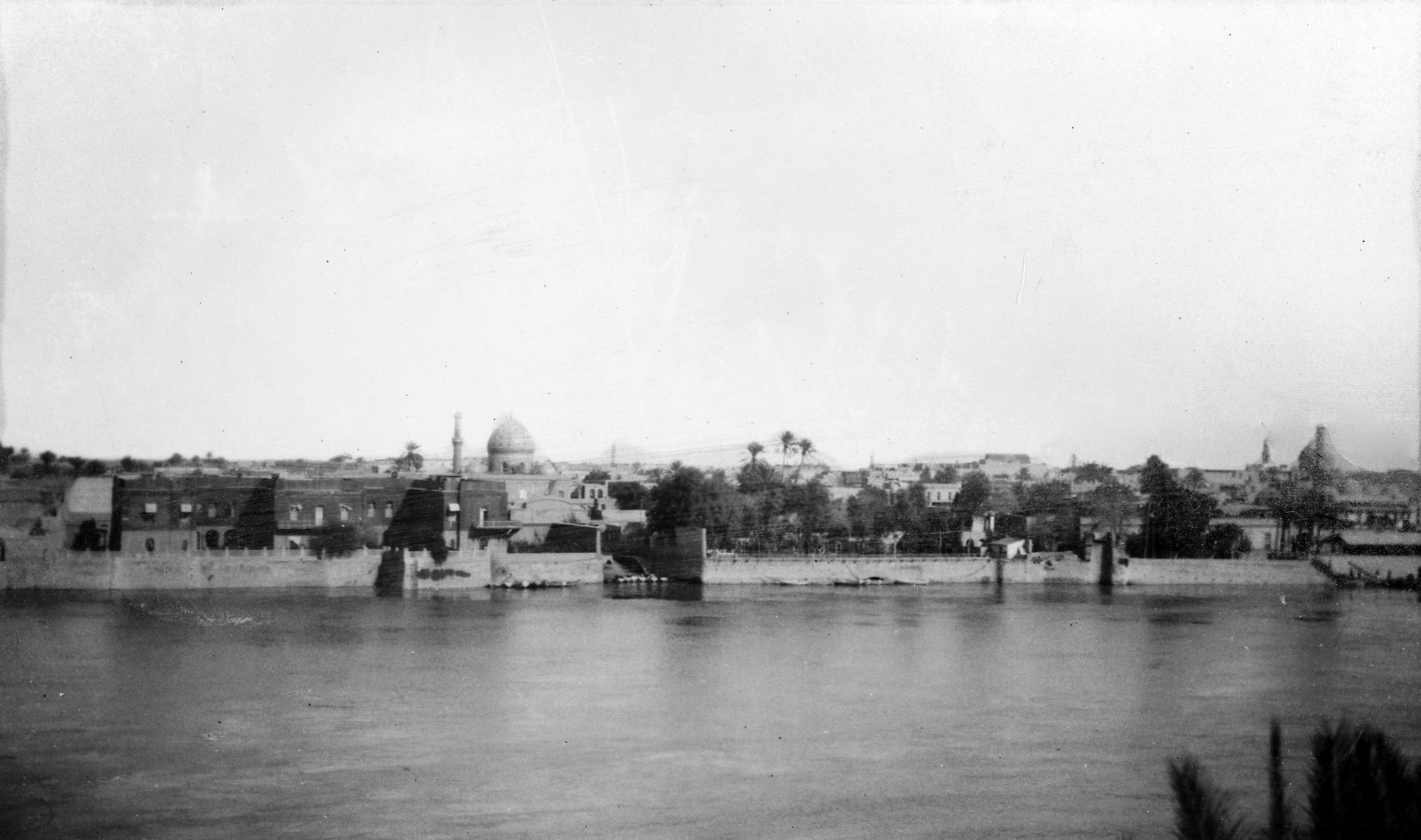 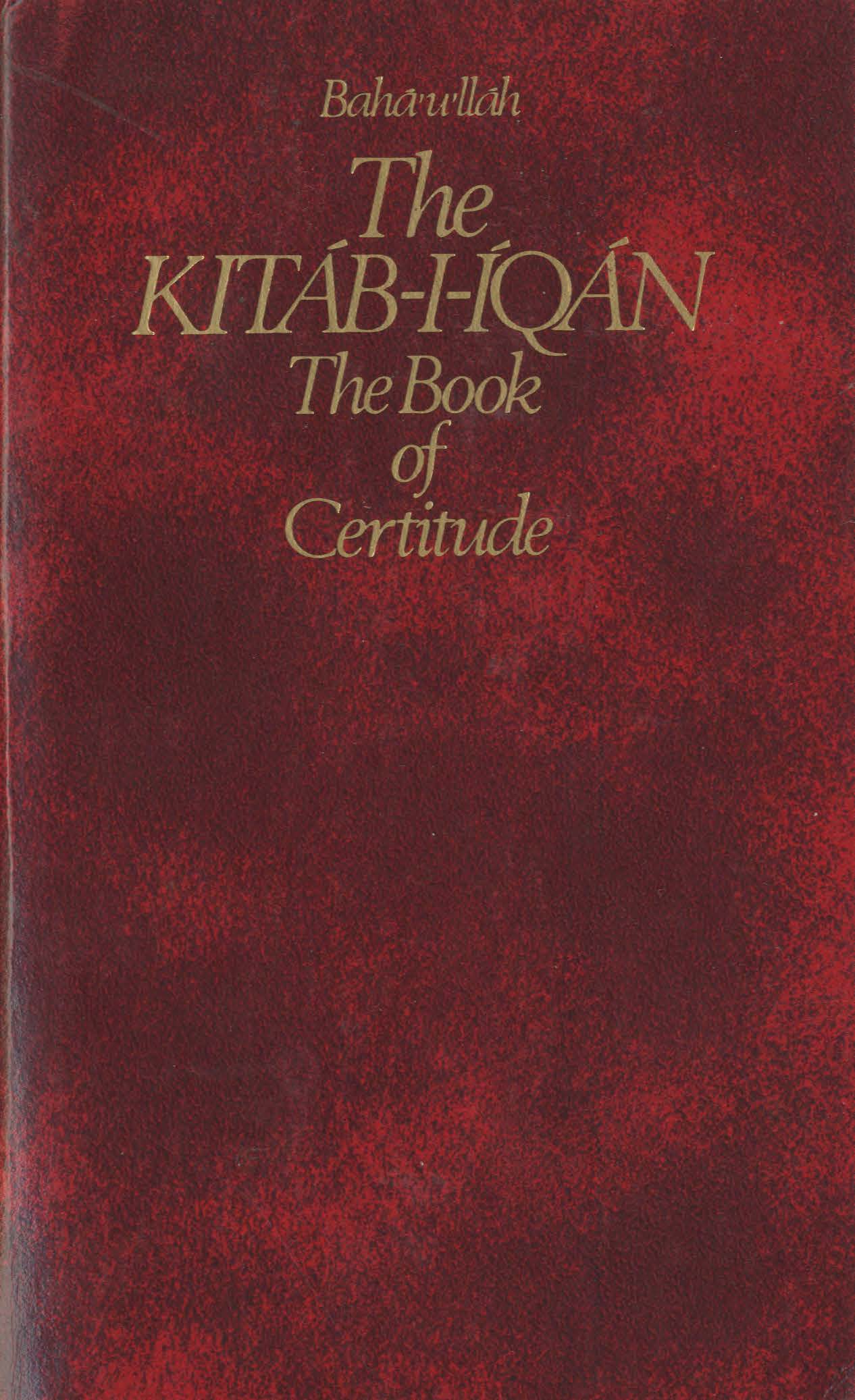 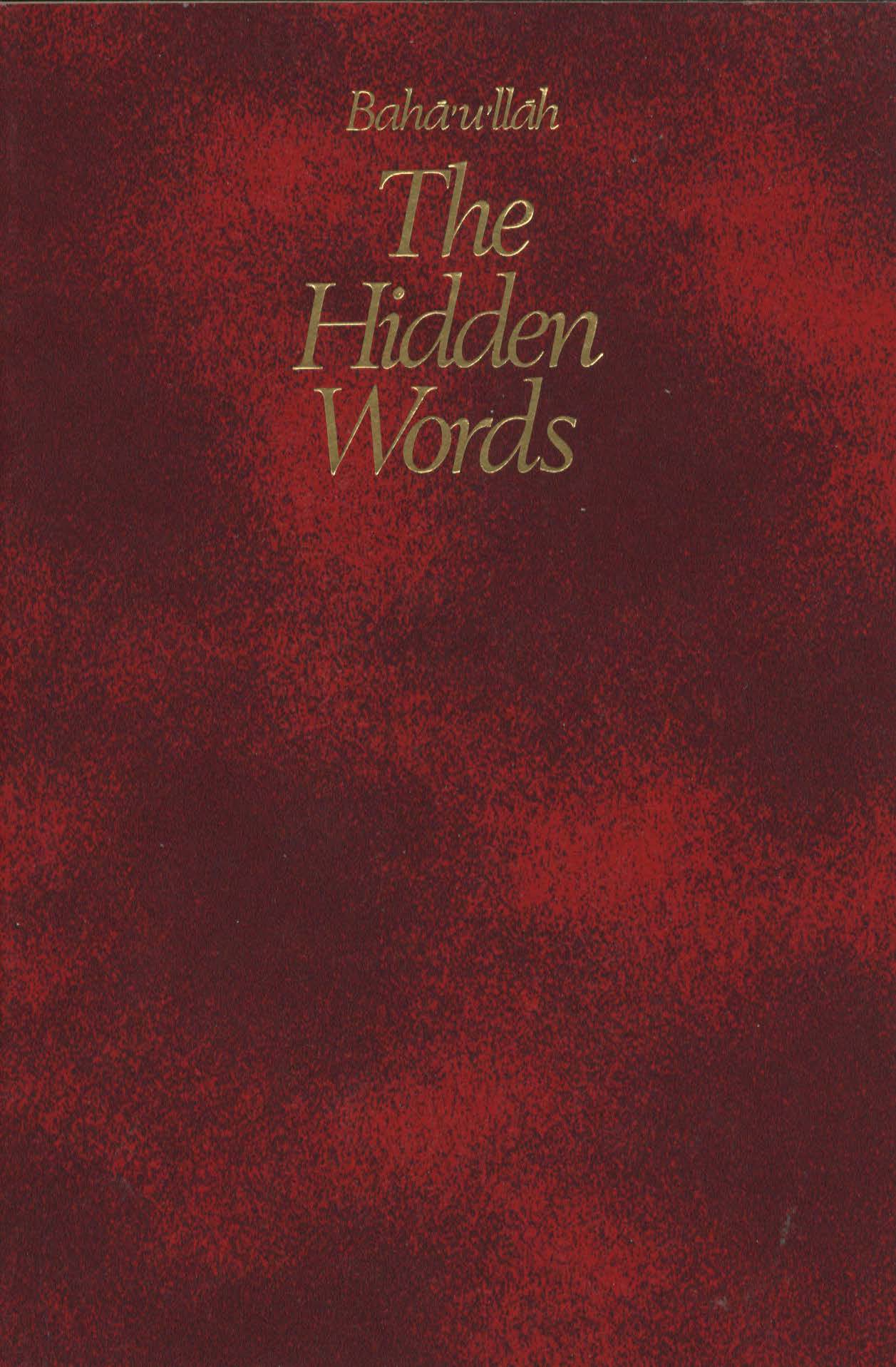 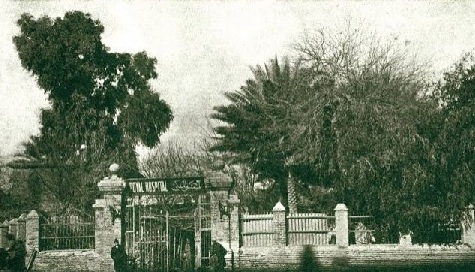 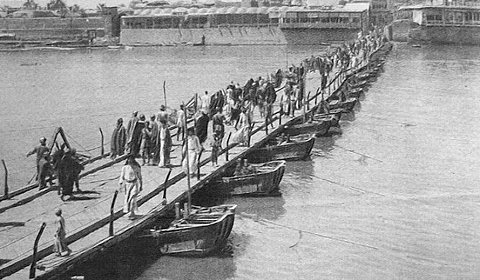 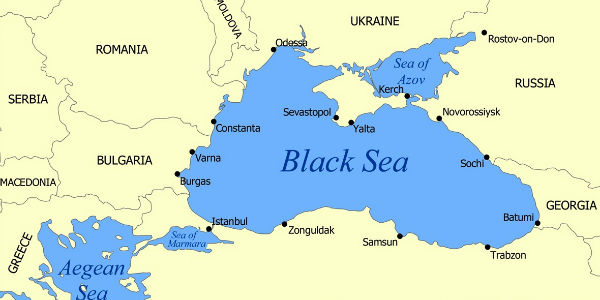 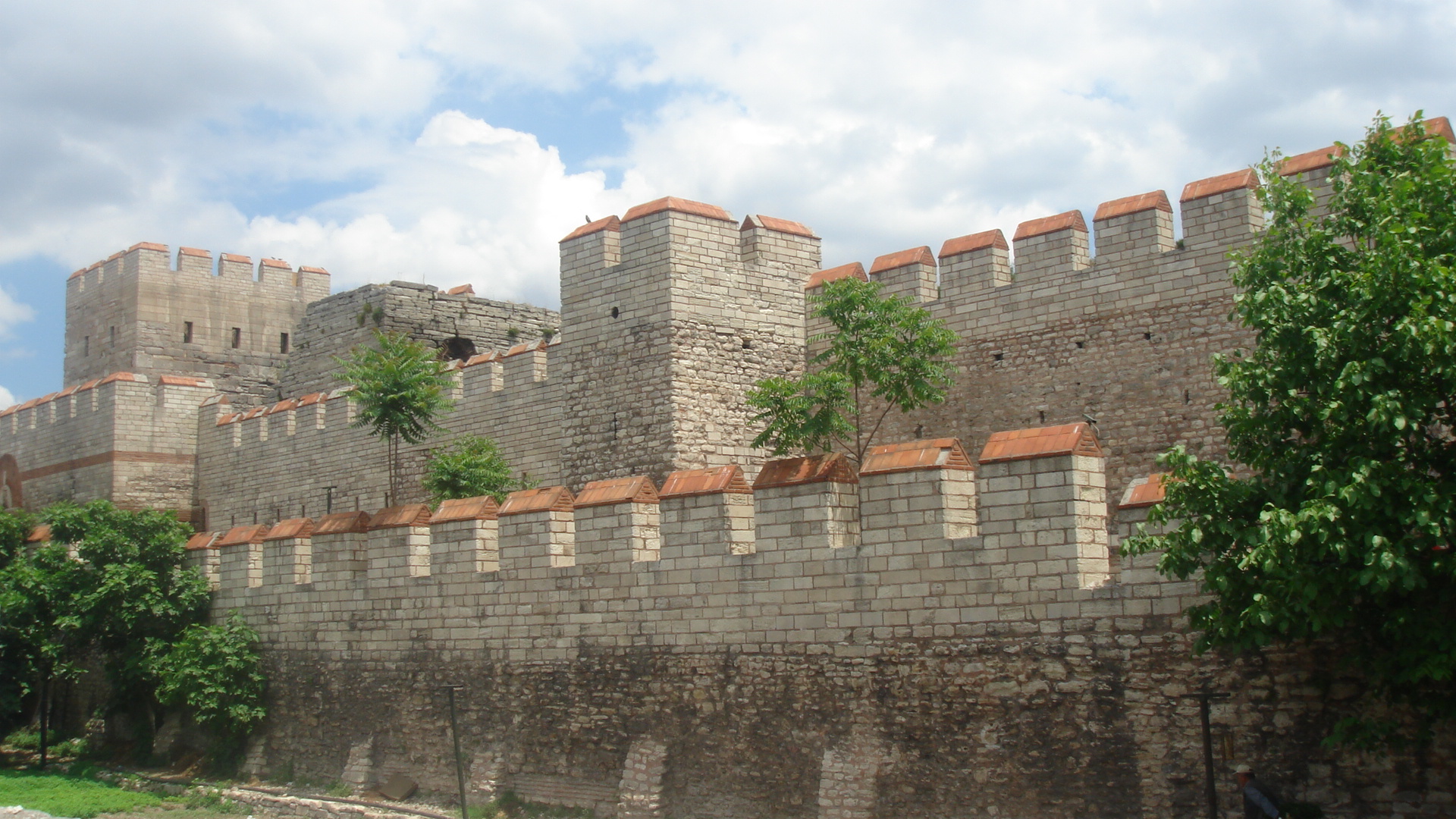 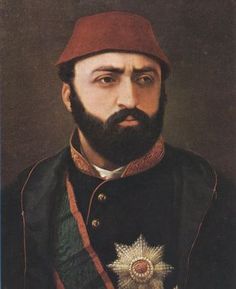 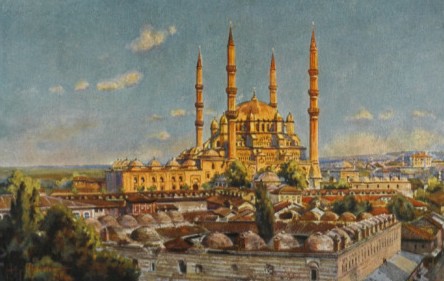 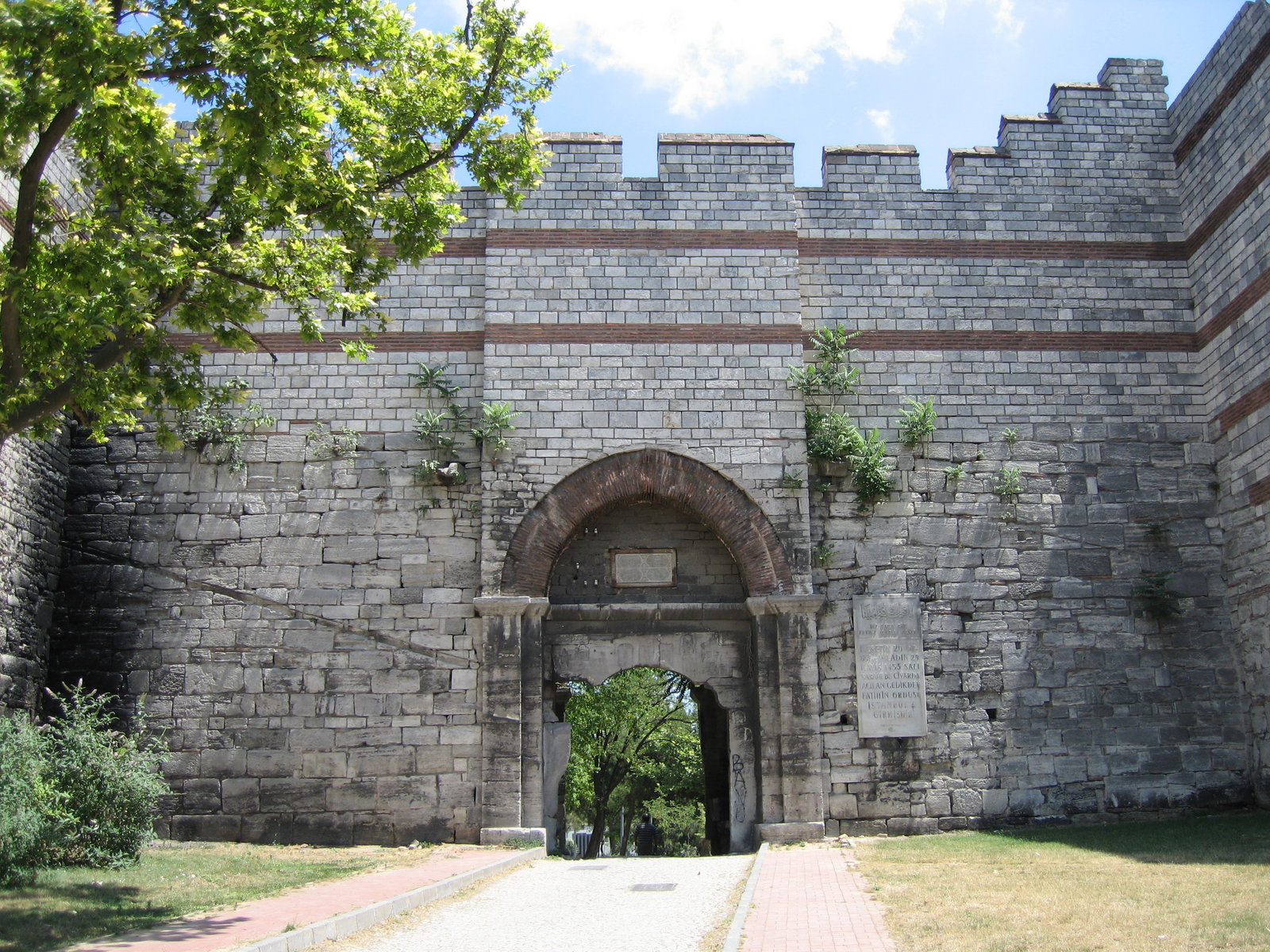 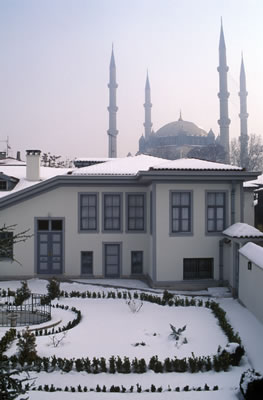 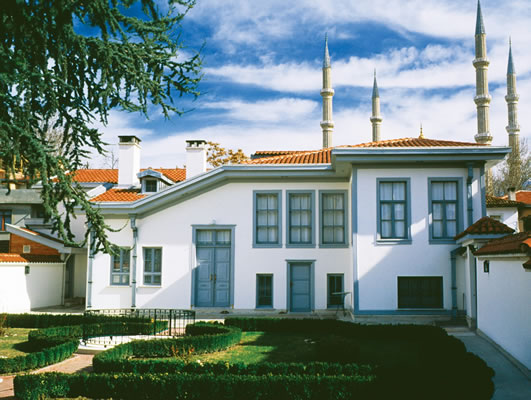 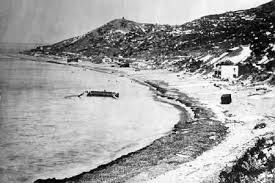 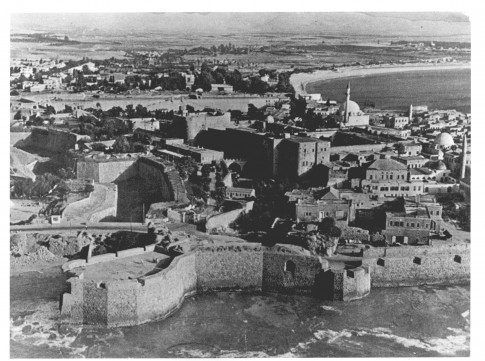 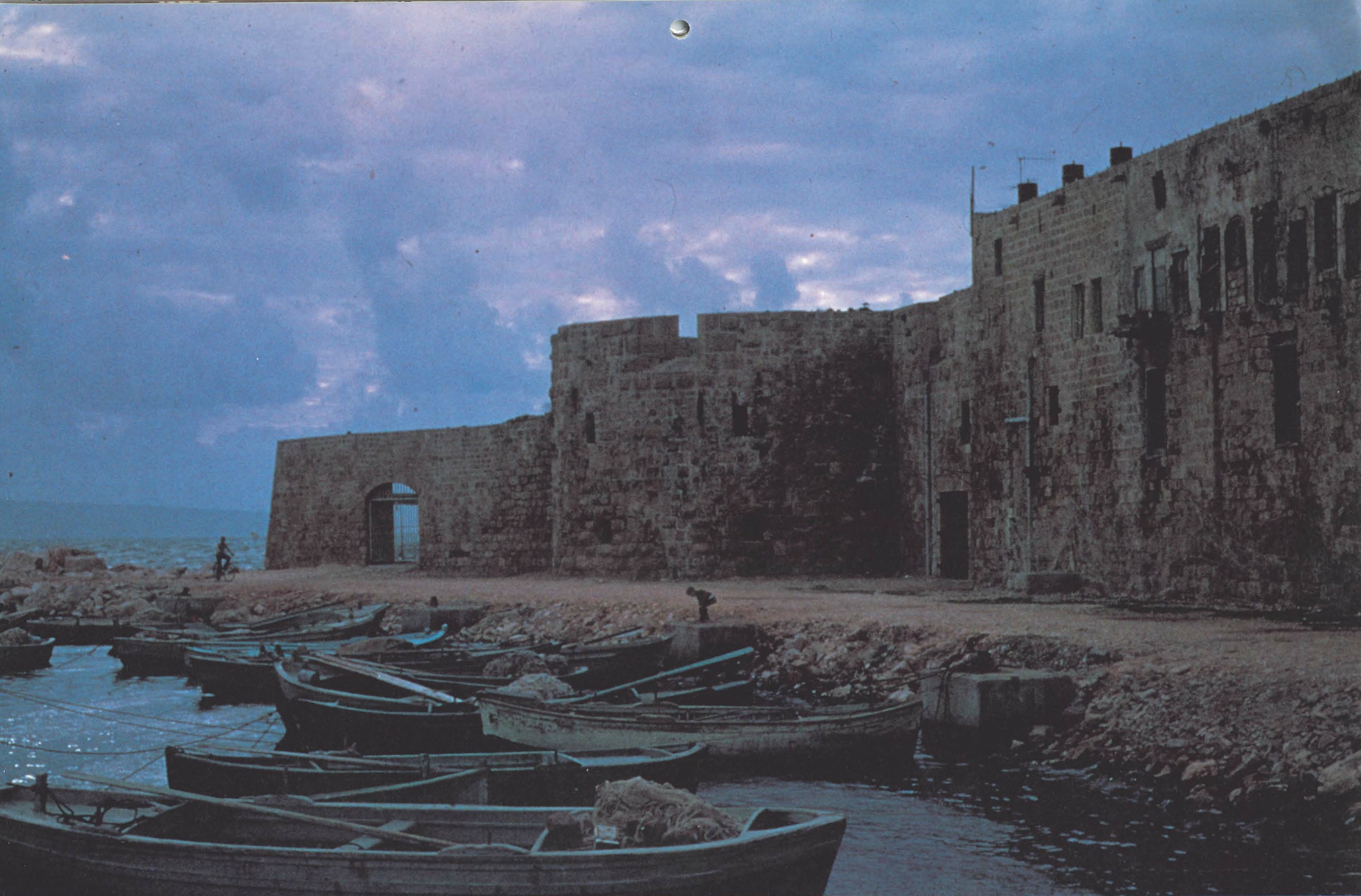 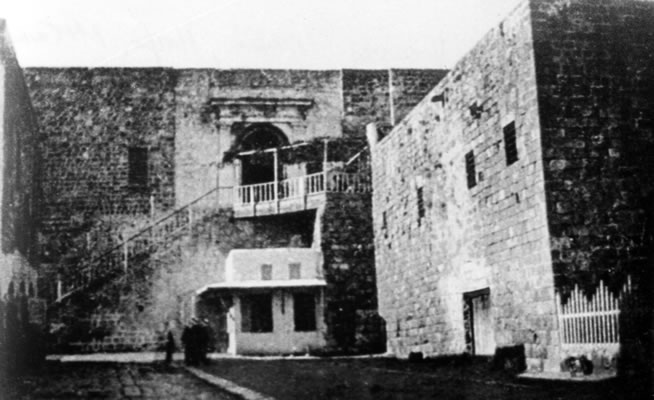 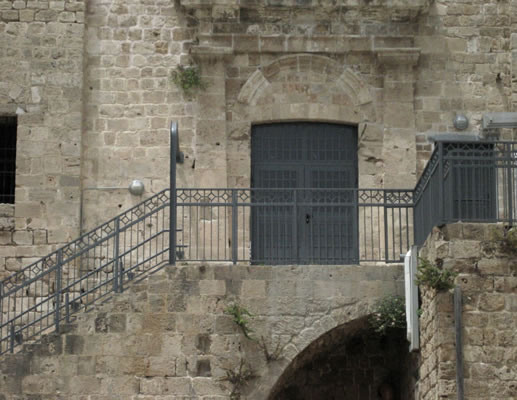 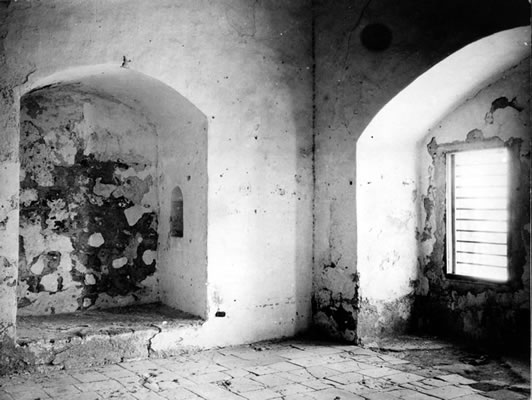 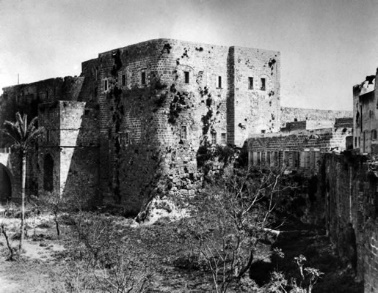 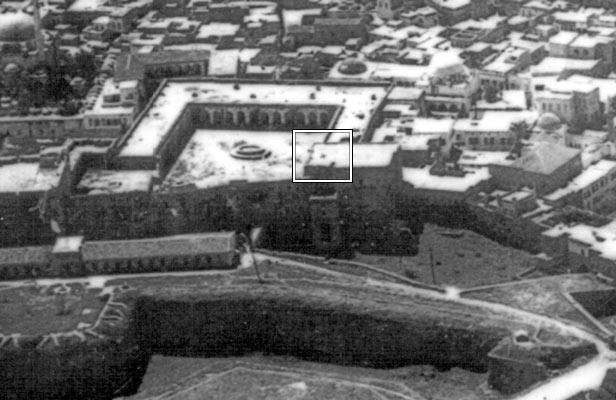 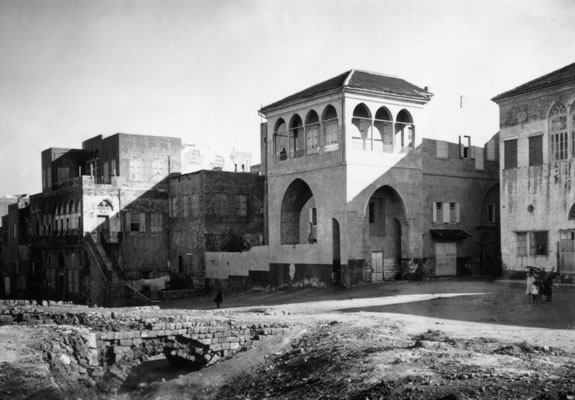 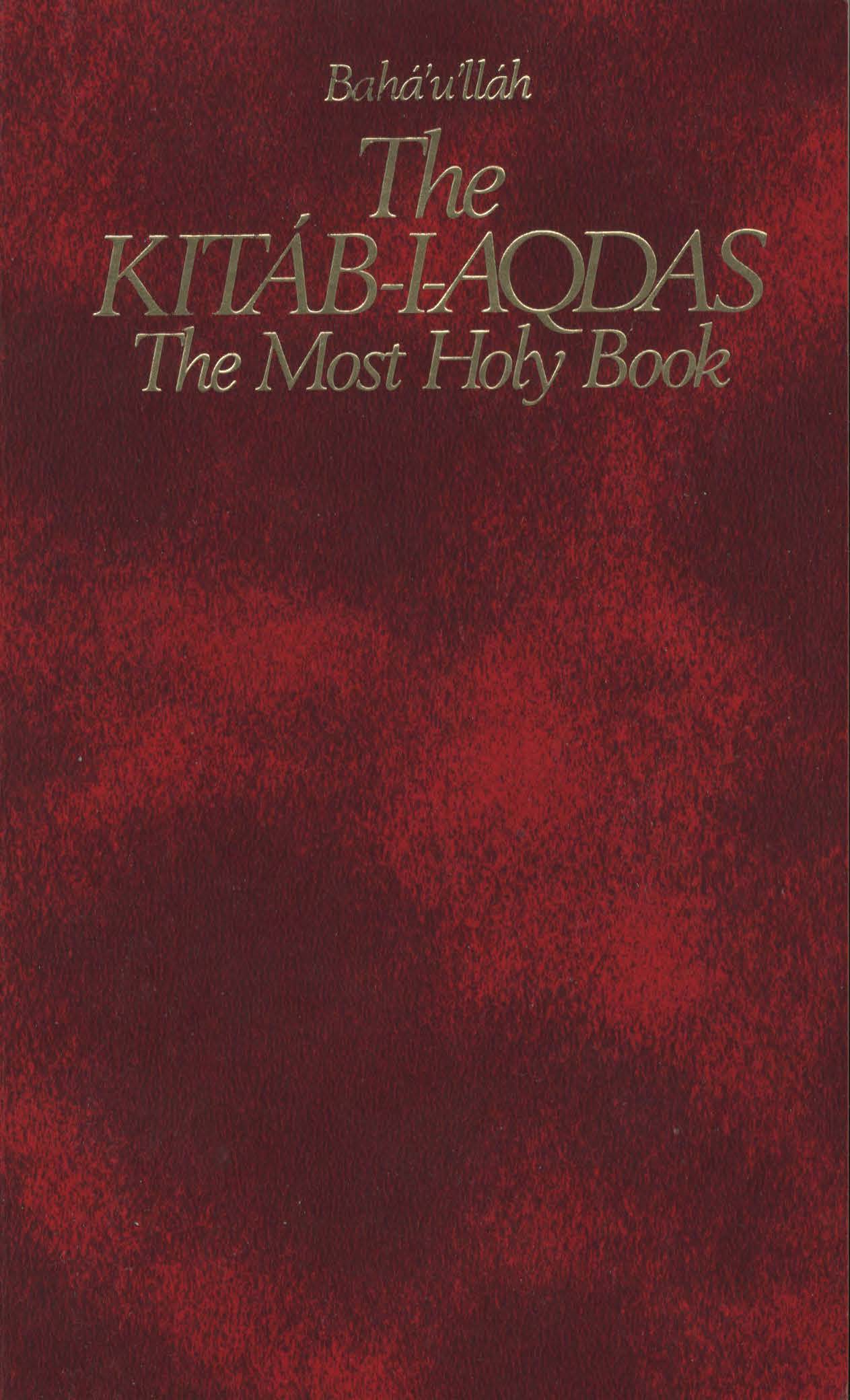 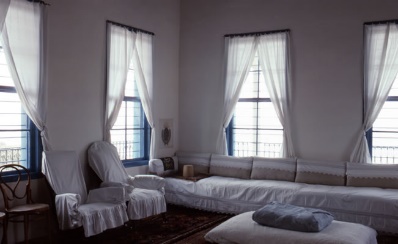 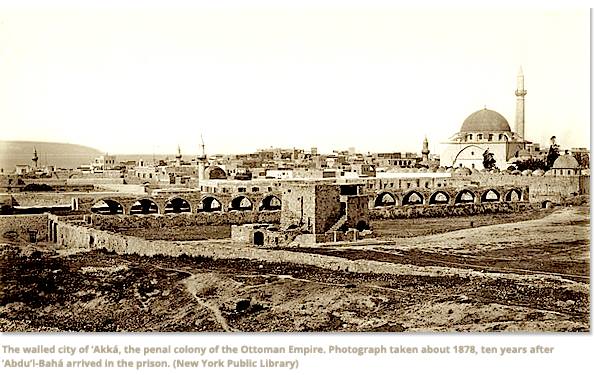 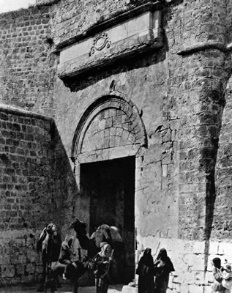 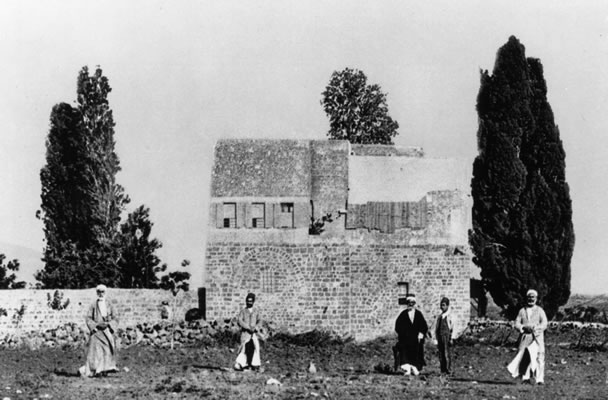 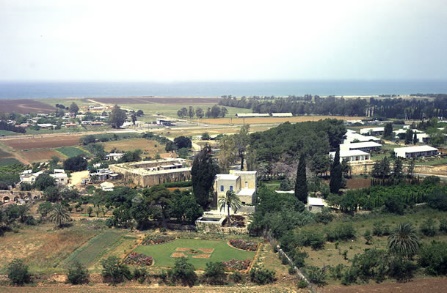 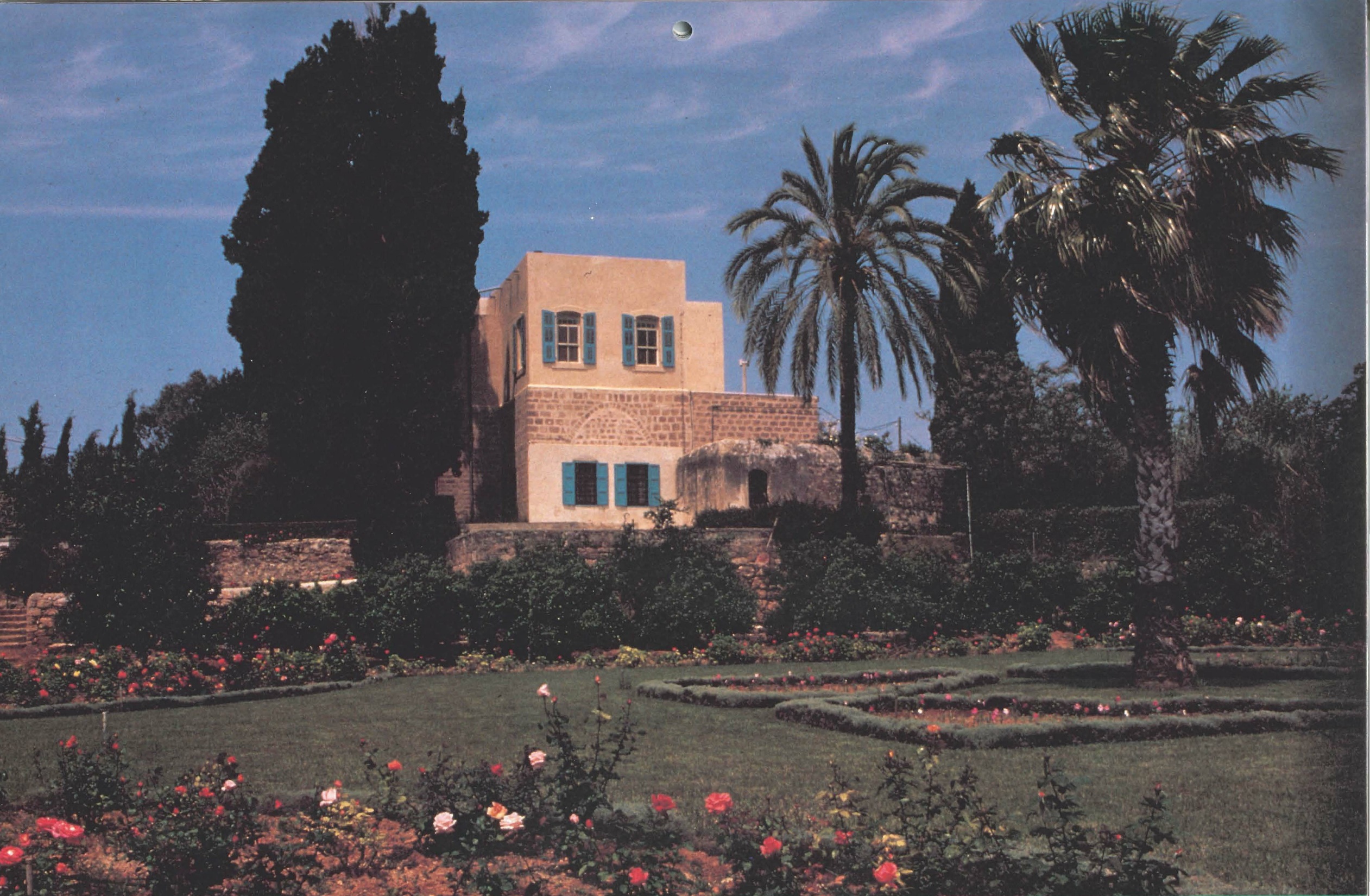 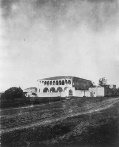 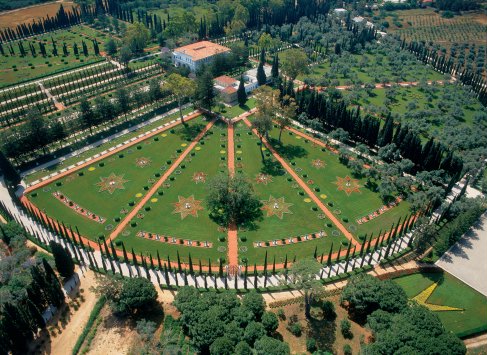 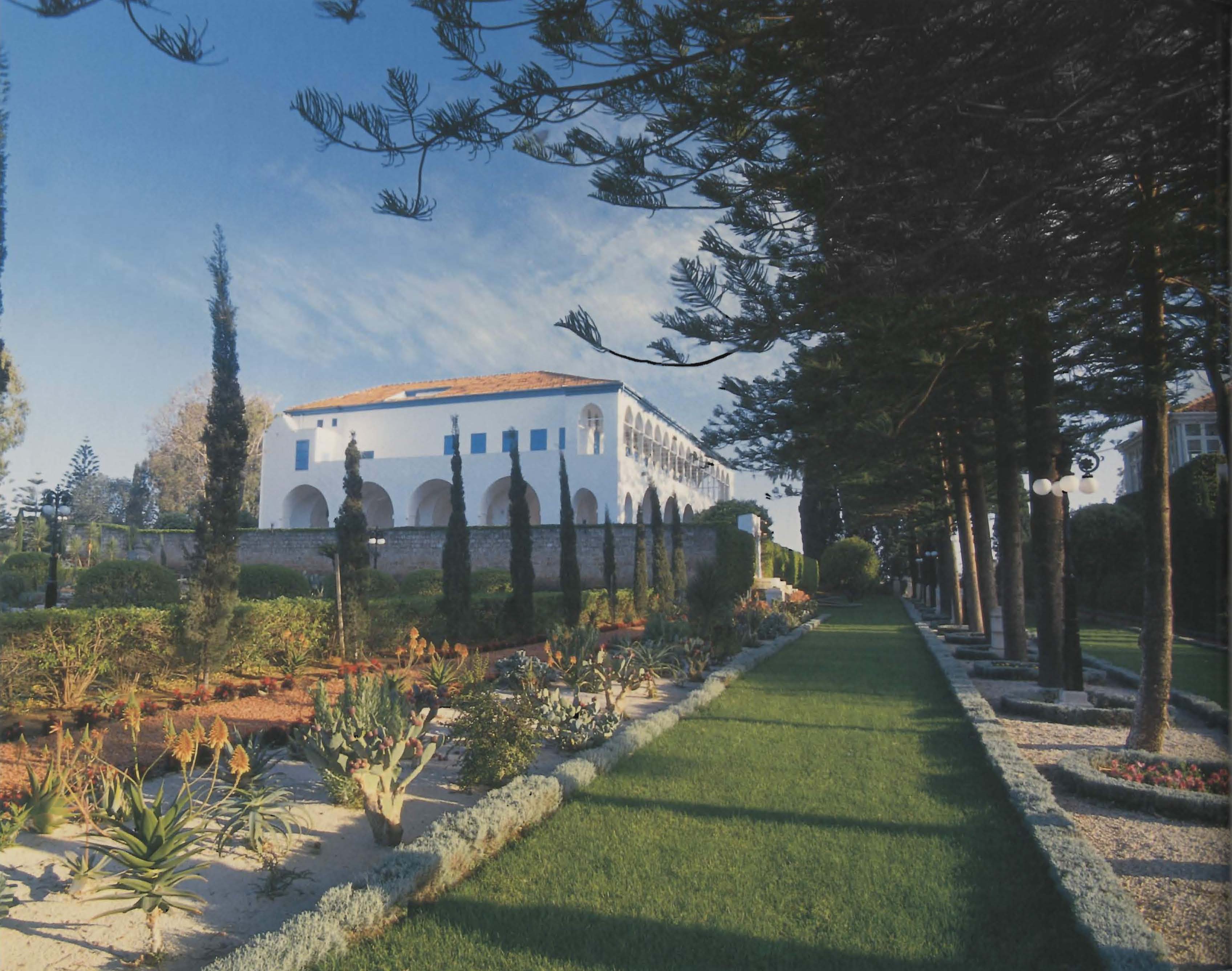 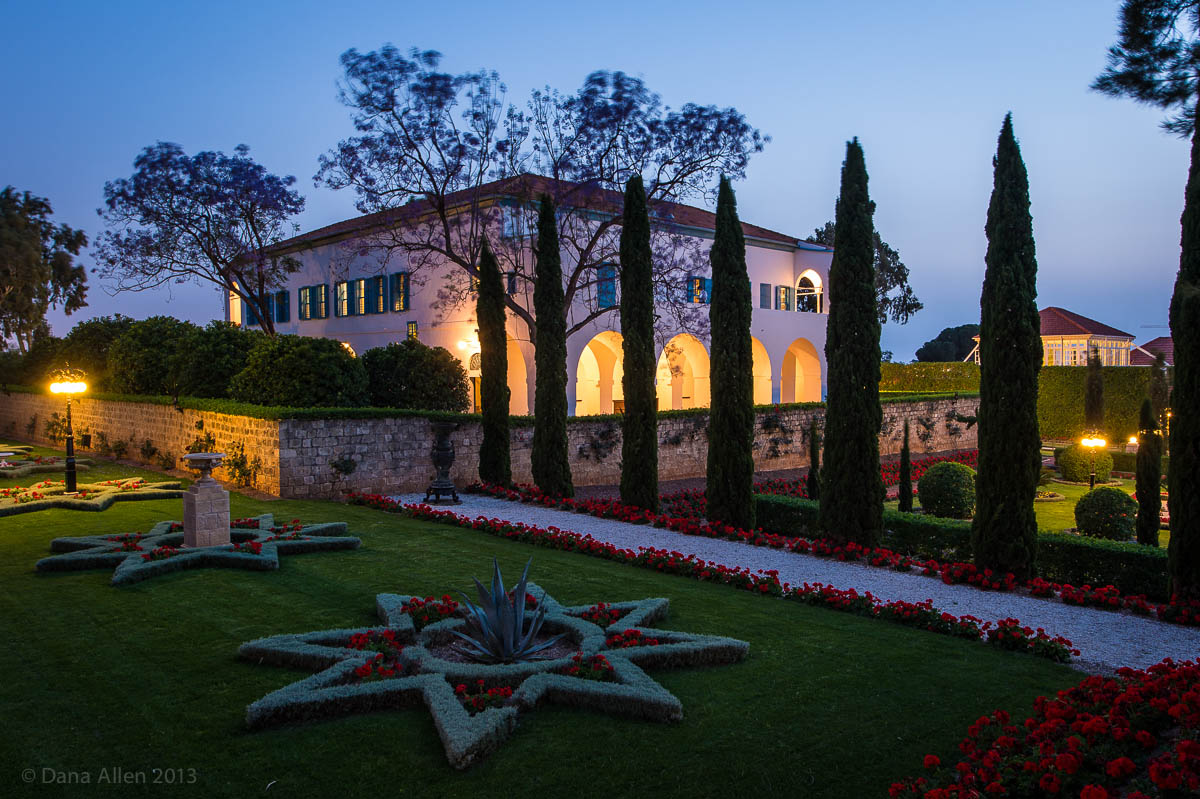 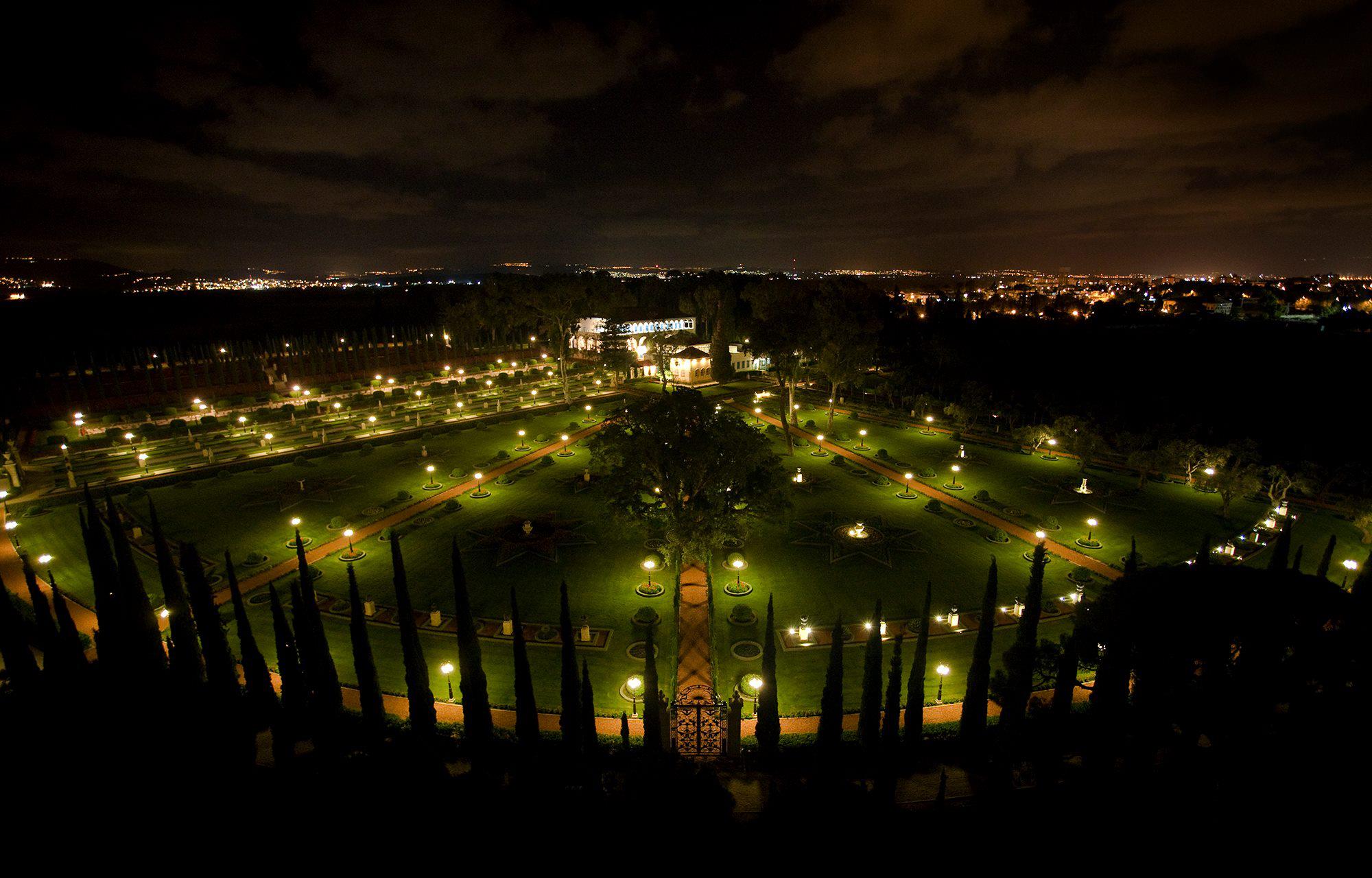 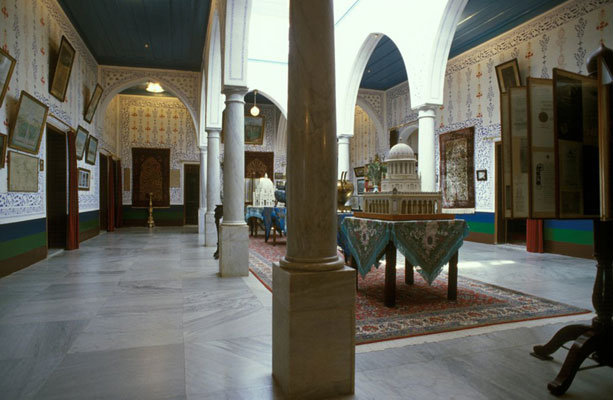 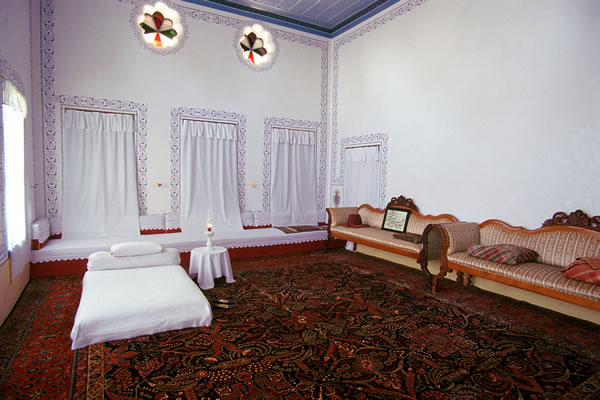 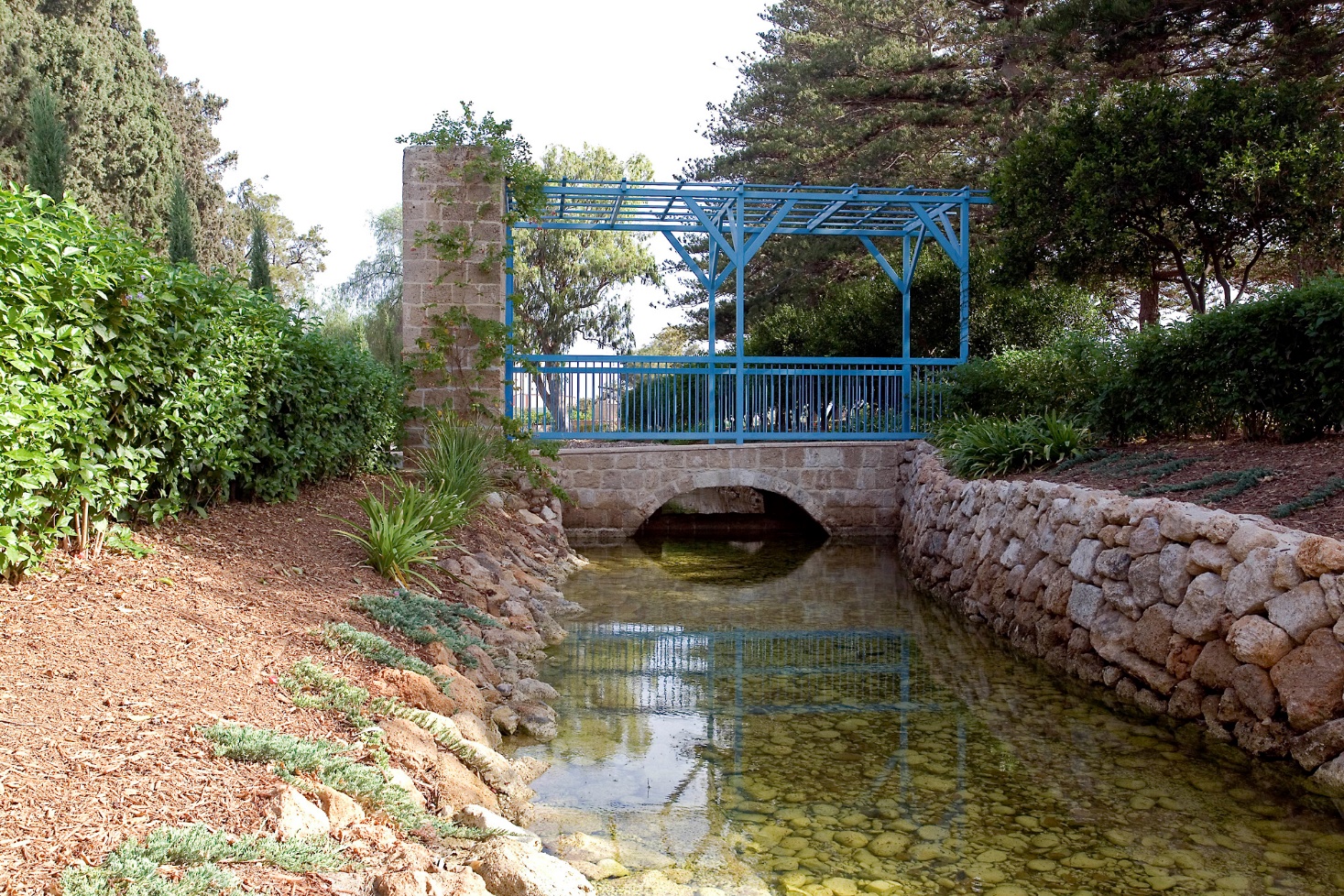 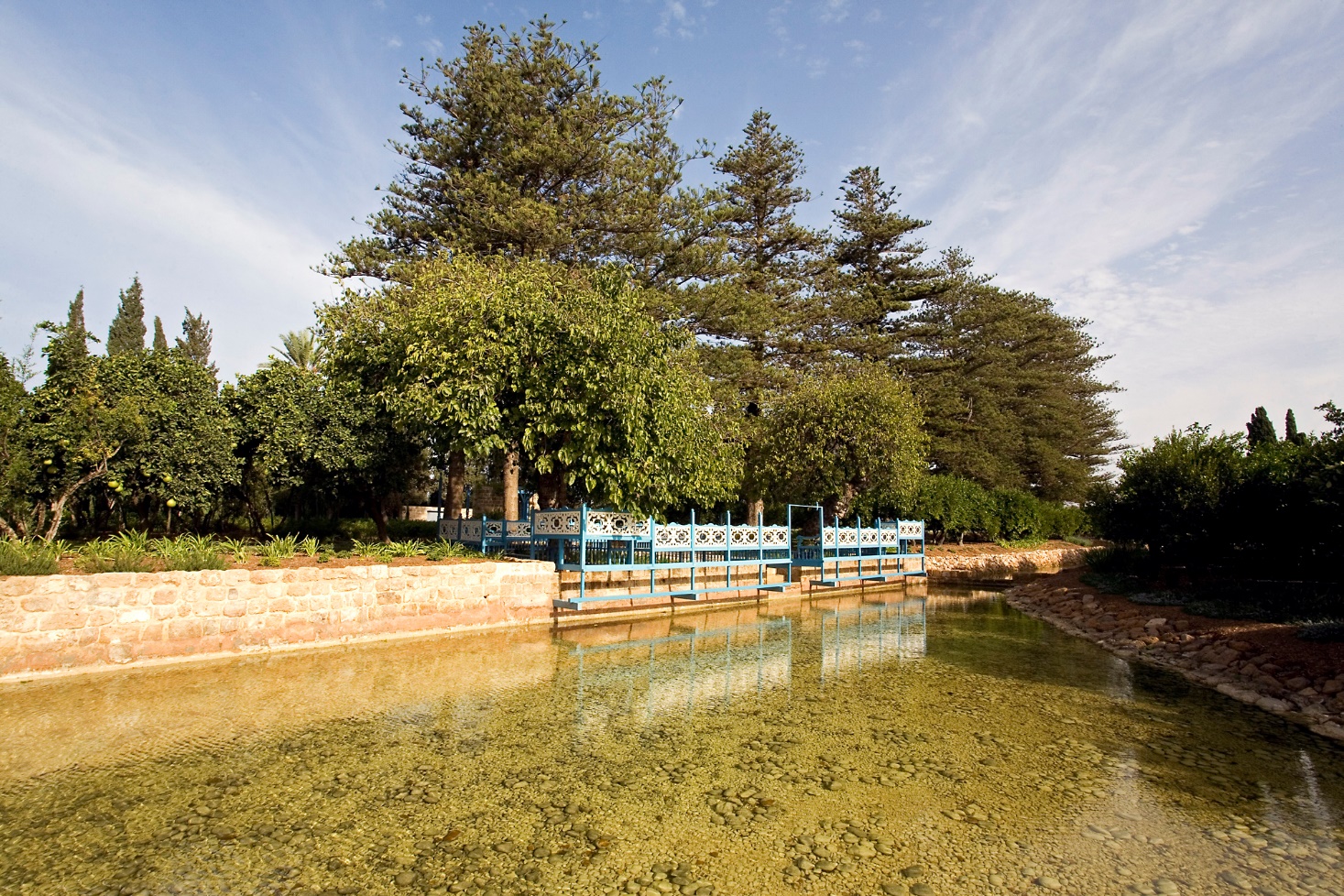 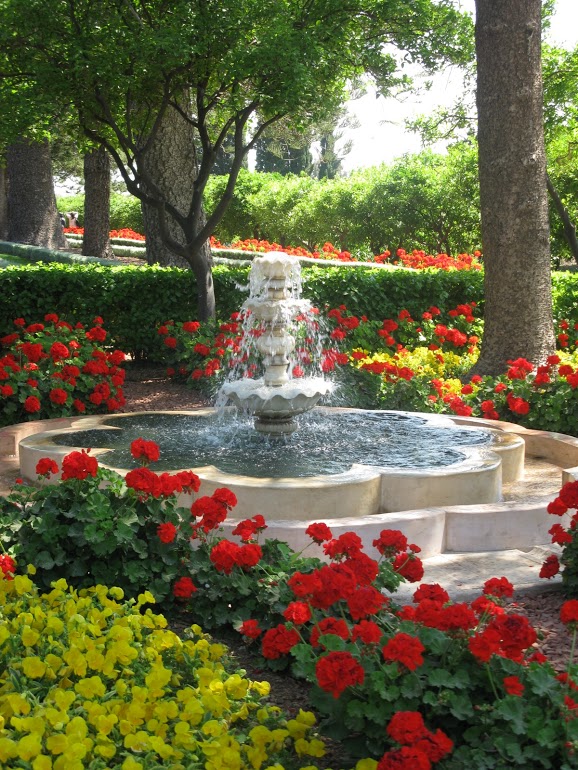 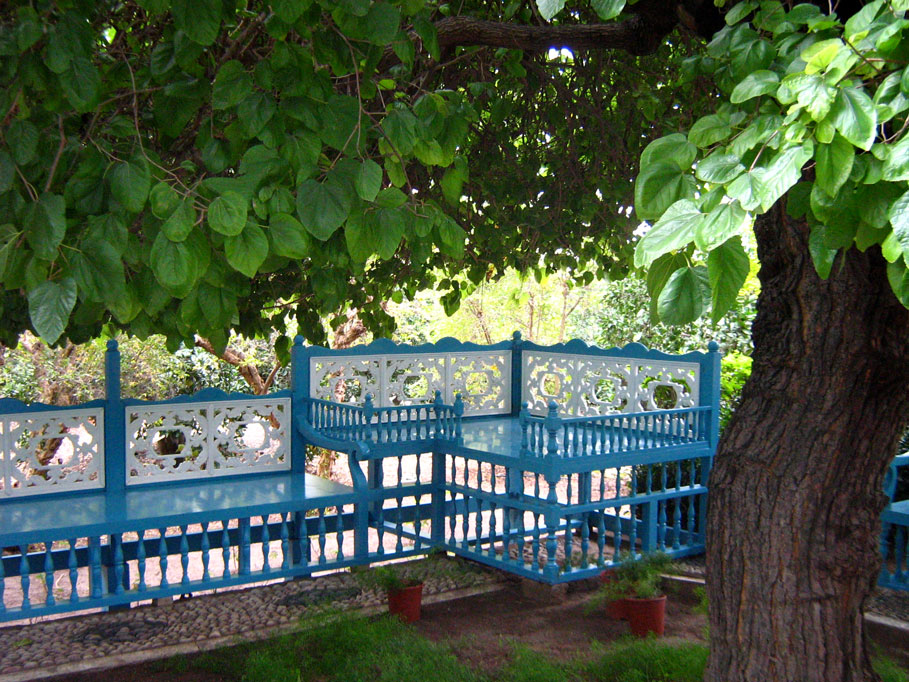 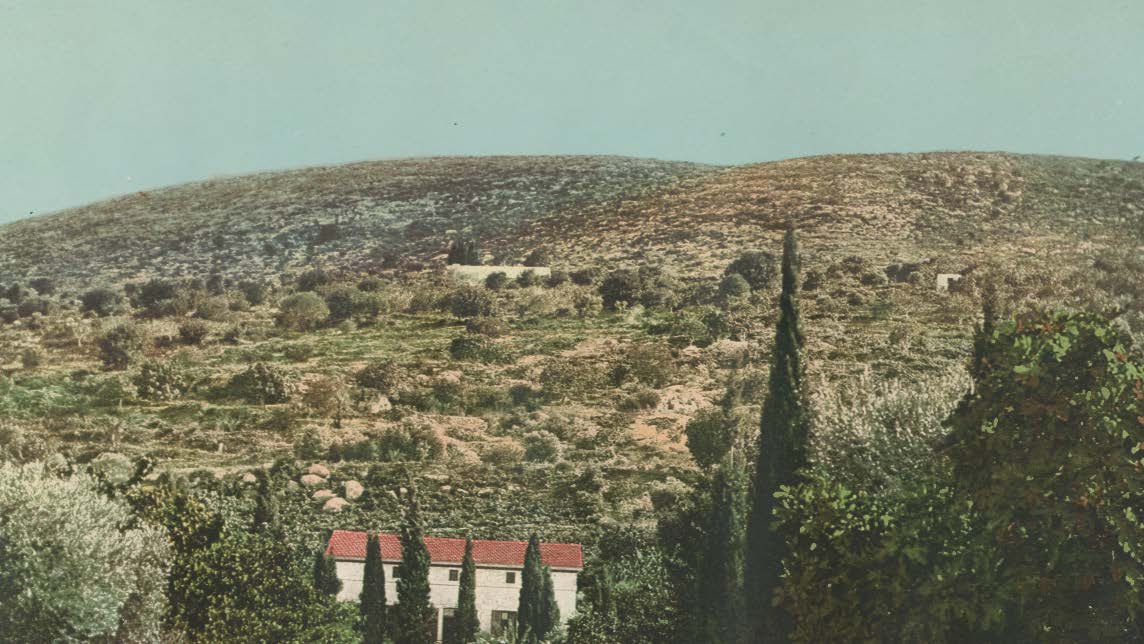 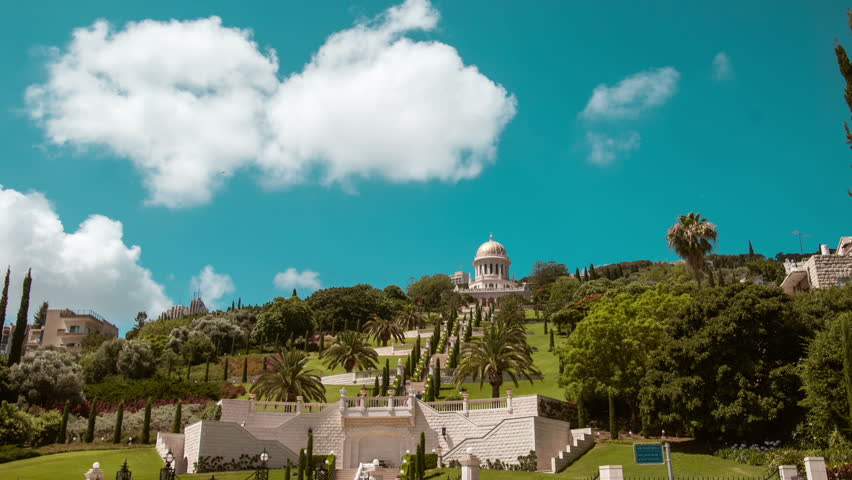 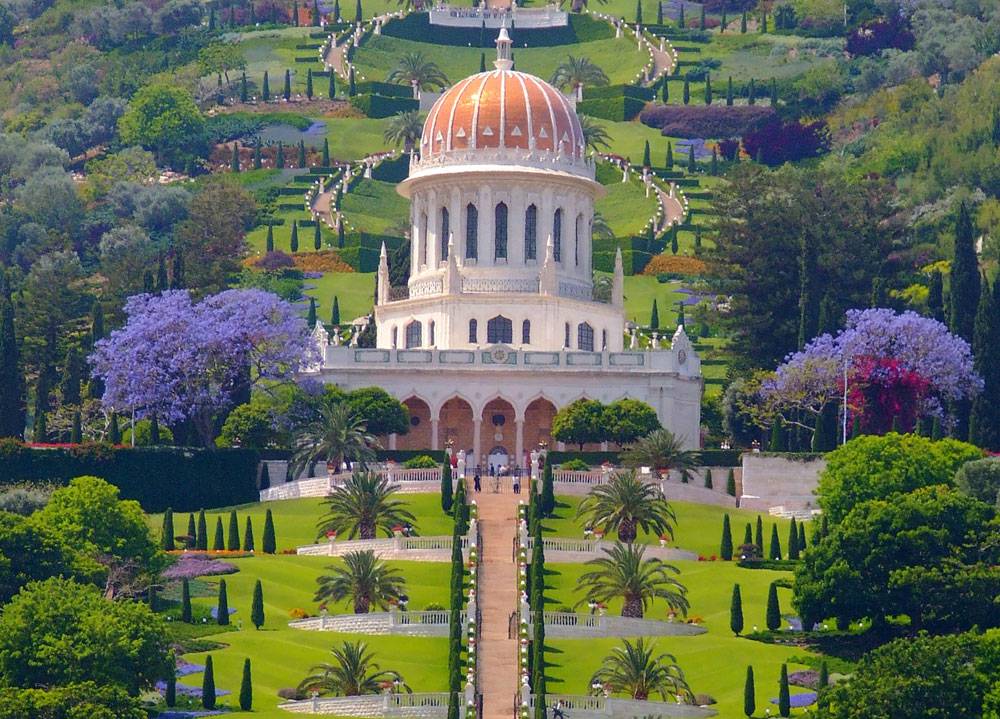 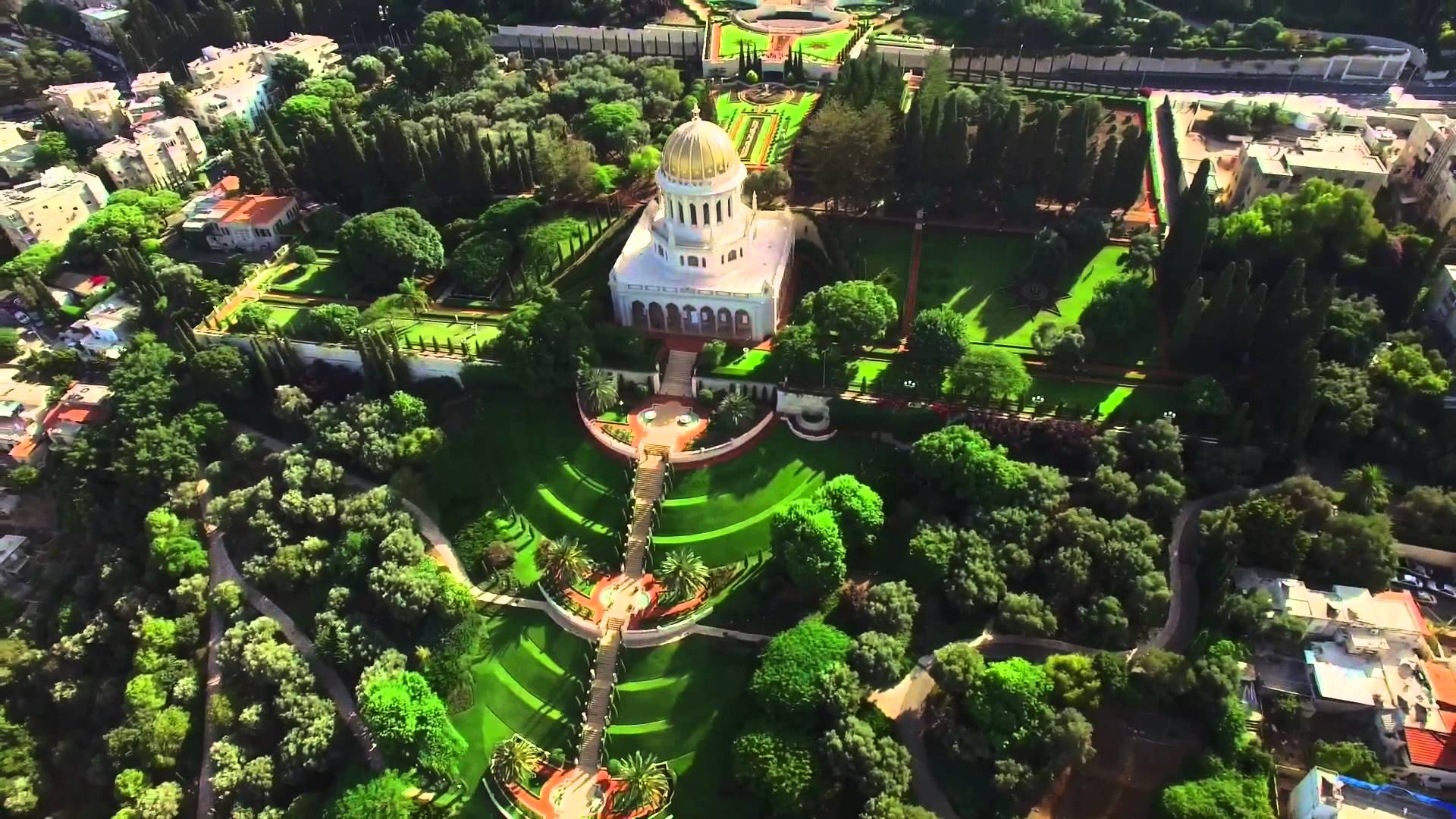 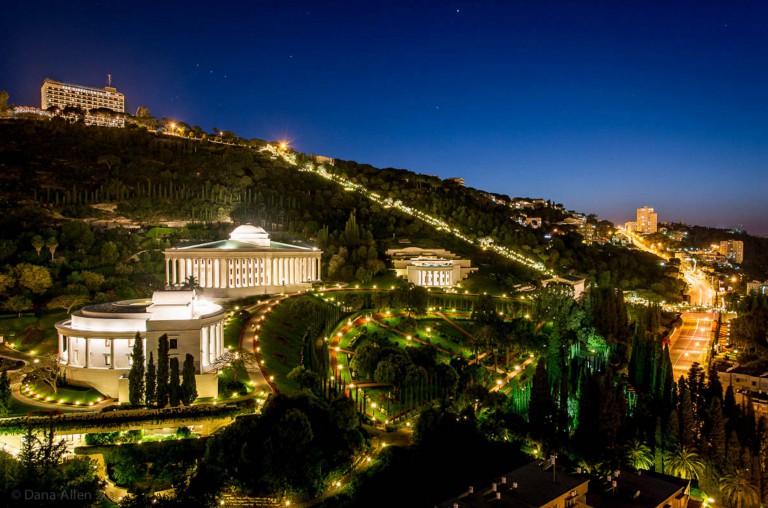 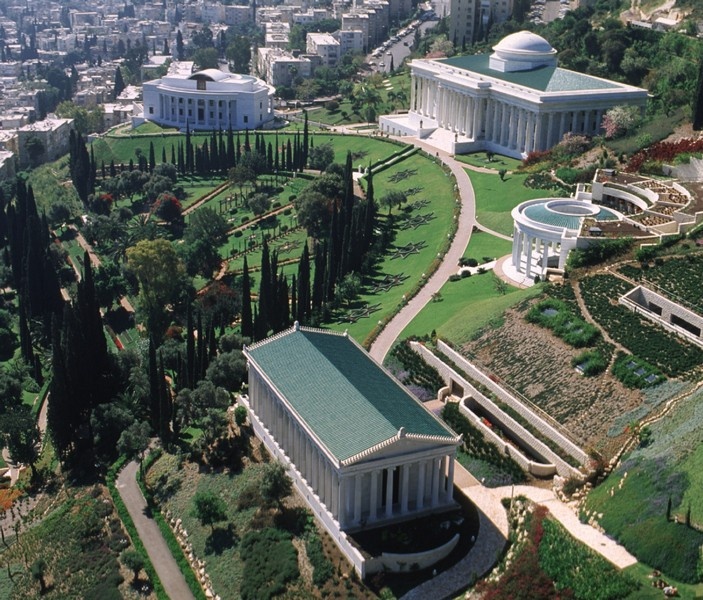 [Speaker Notes: Left to right: Center for the Study of the Sacred Texts, Seat of the Universal House of Justice, International Teaching Center, Baha’i Archives Building]
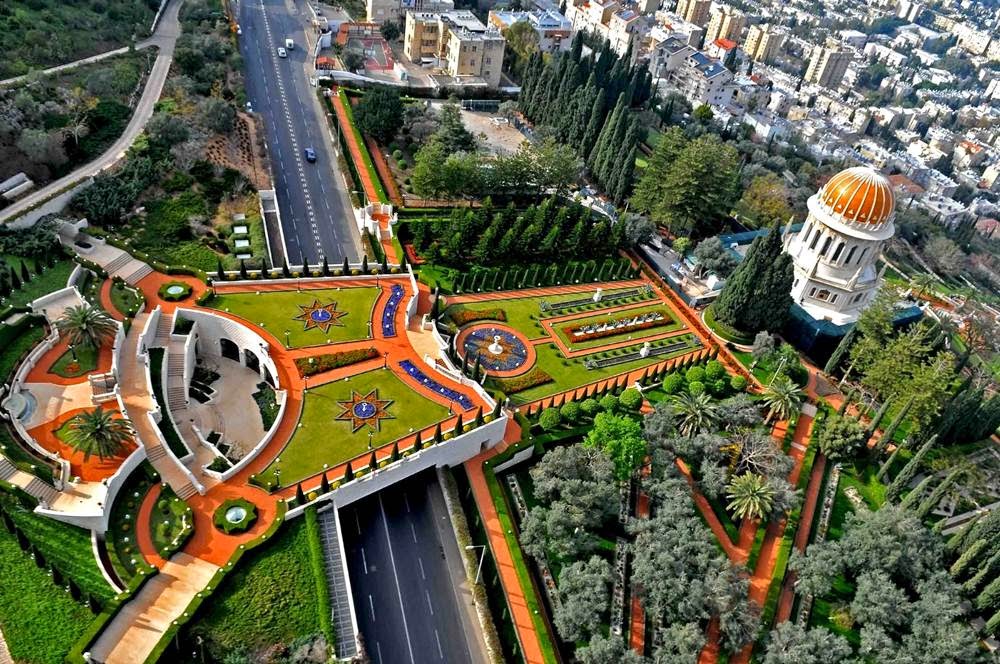 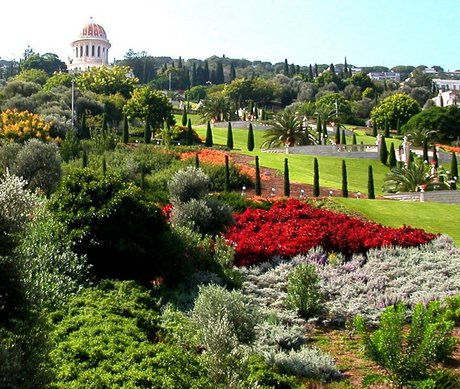 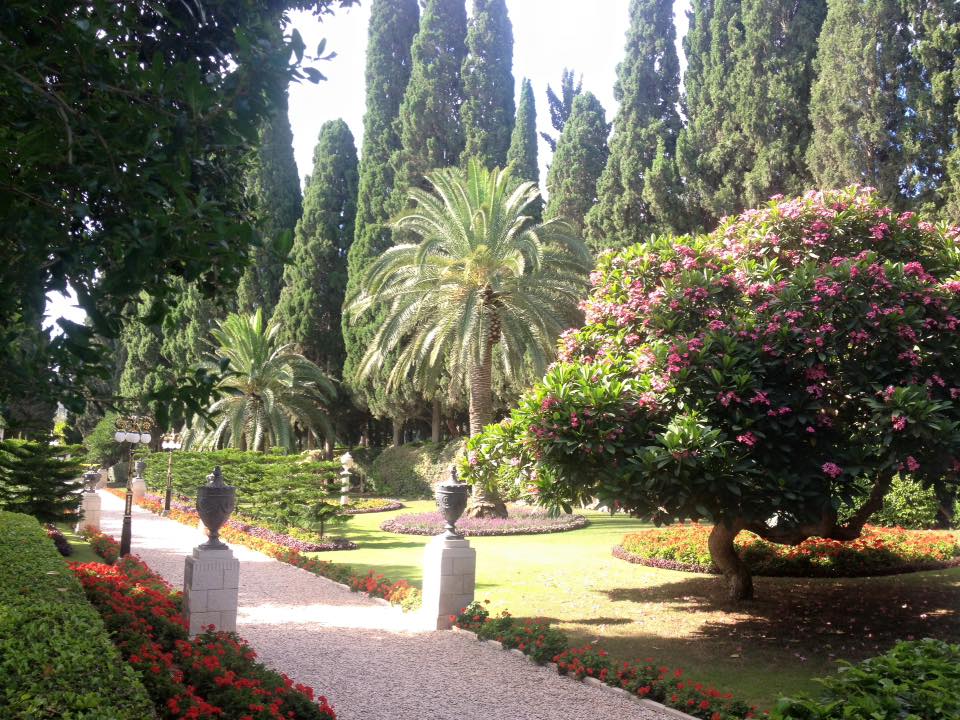 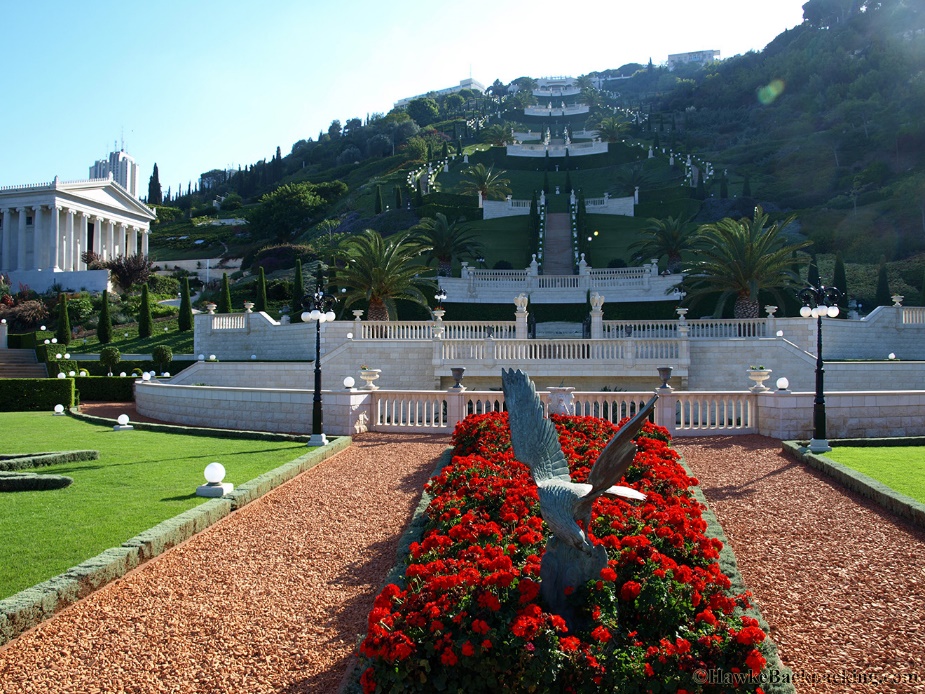 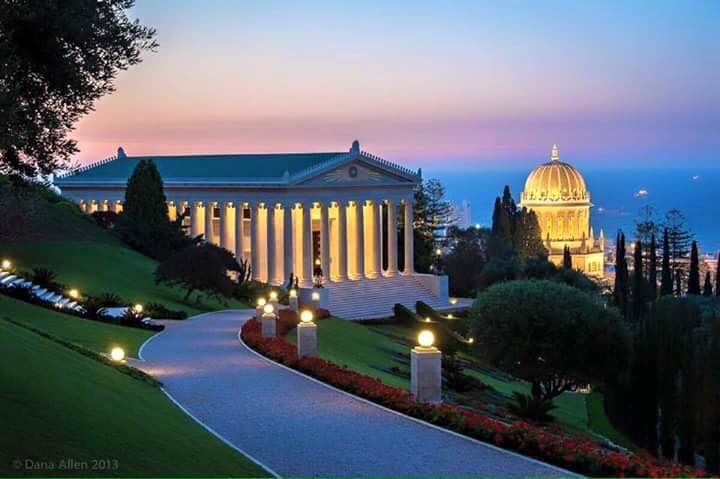 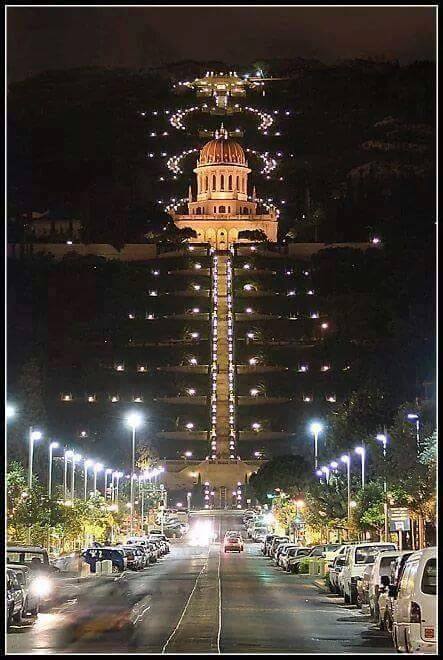 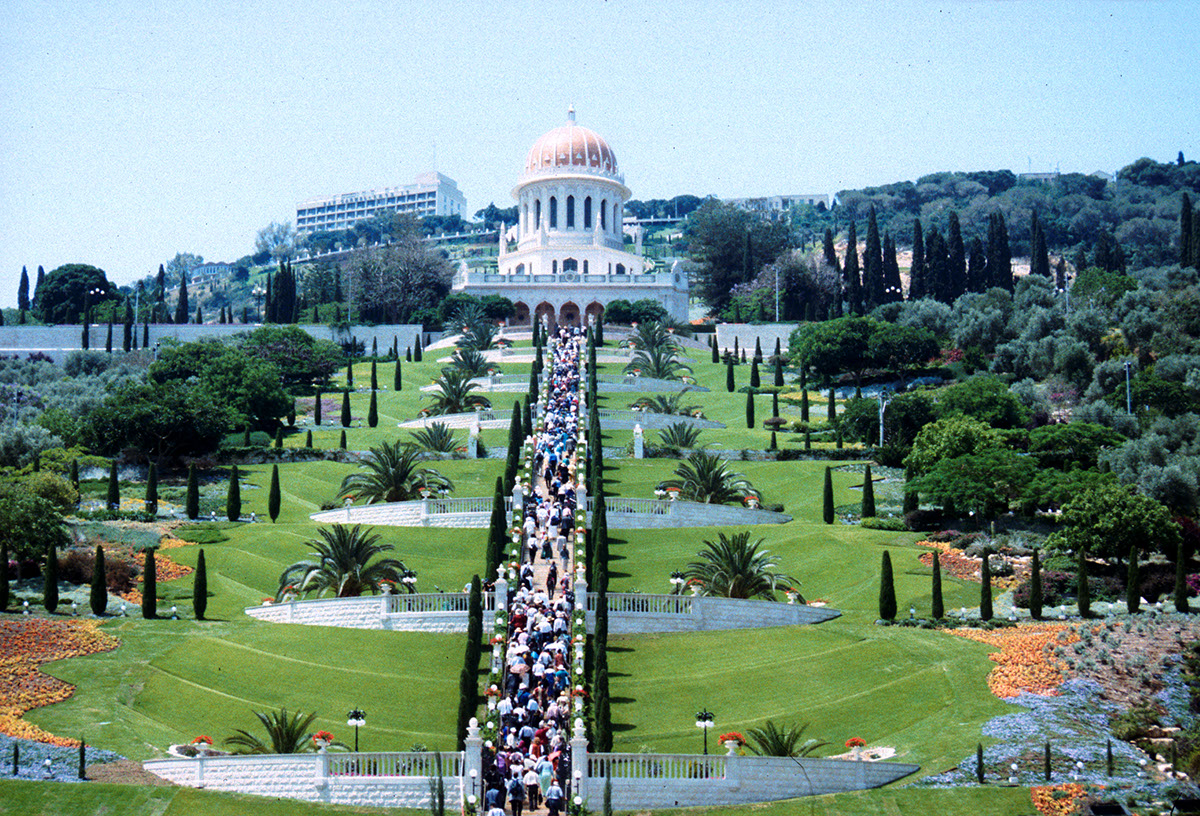 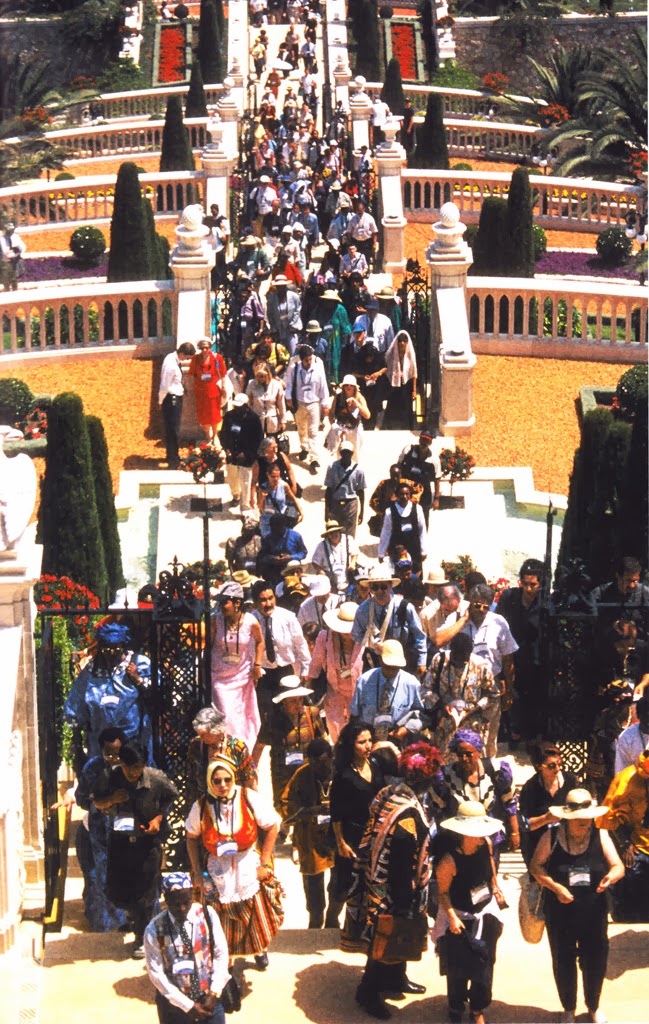 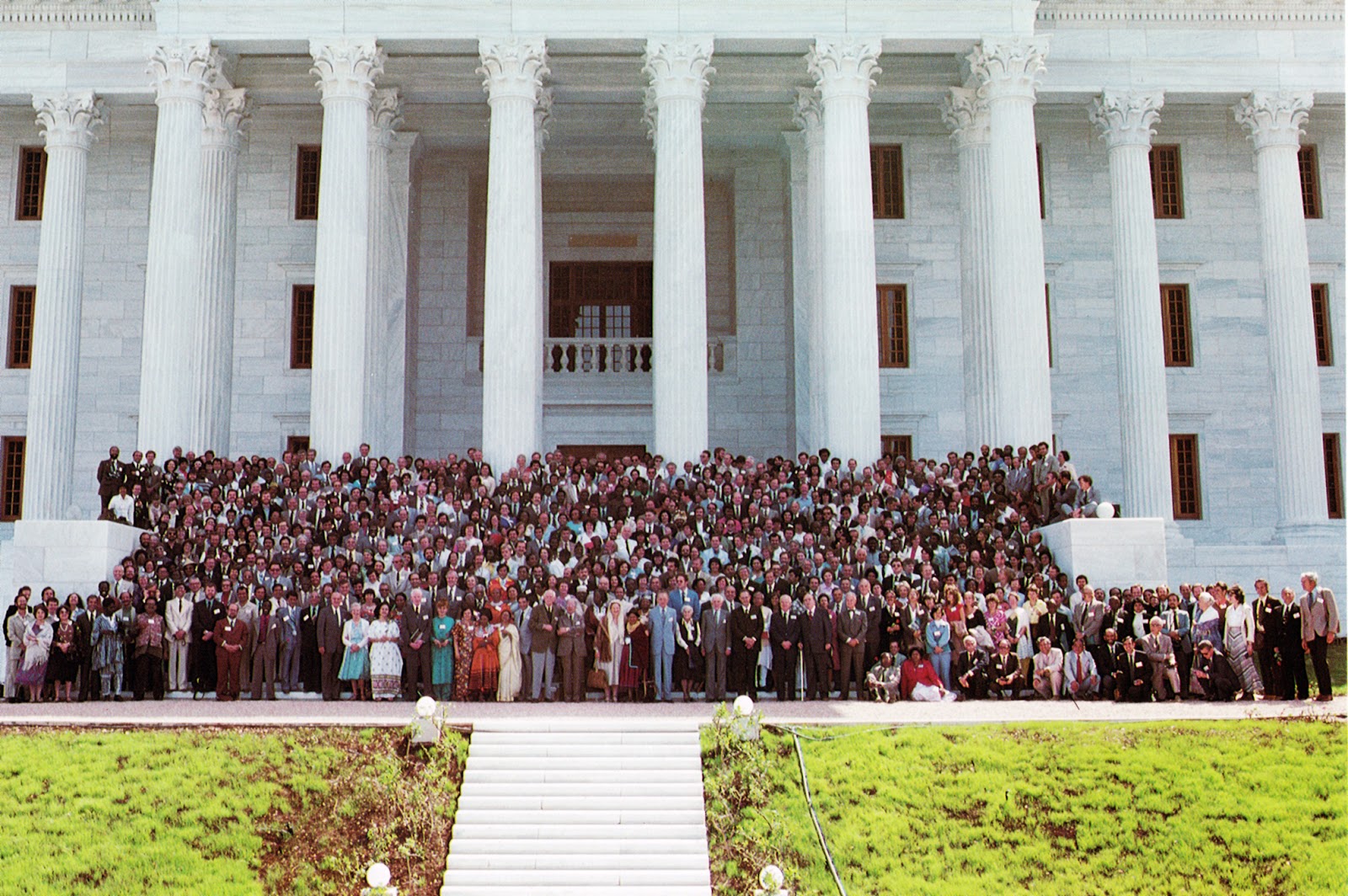 [Speaker Notes: Each member of a National Spiritual Assembly throughout the world is a delegate who will cast a vote to elect those who will serve on the Universal House of Justice. This was the gathering of delegates for the 1983 election.]
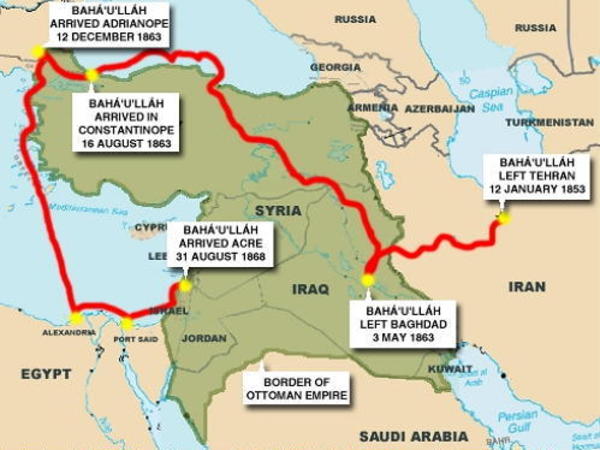 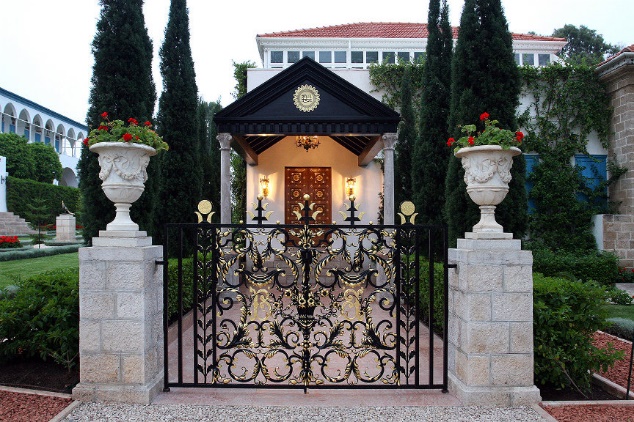 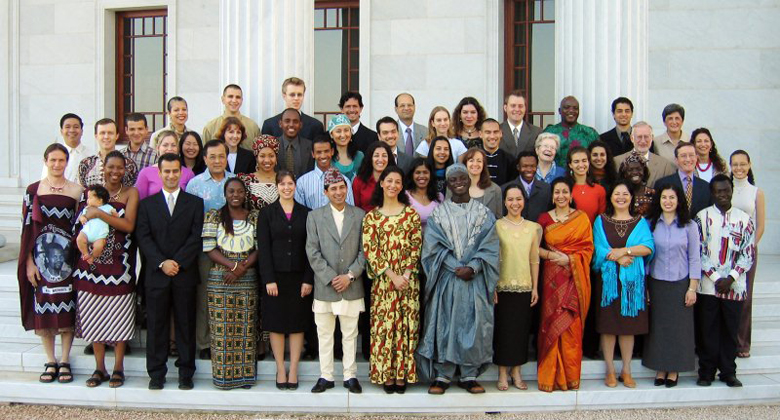 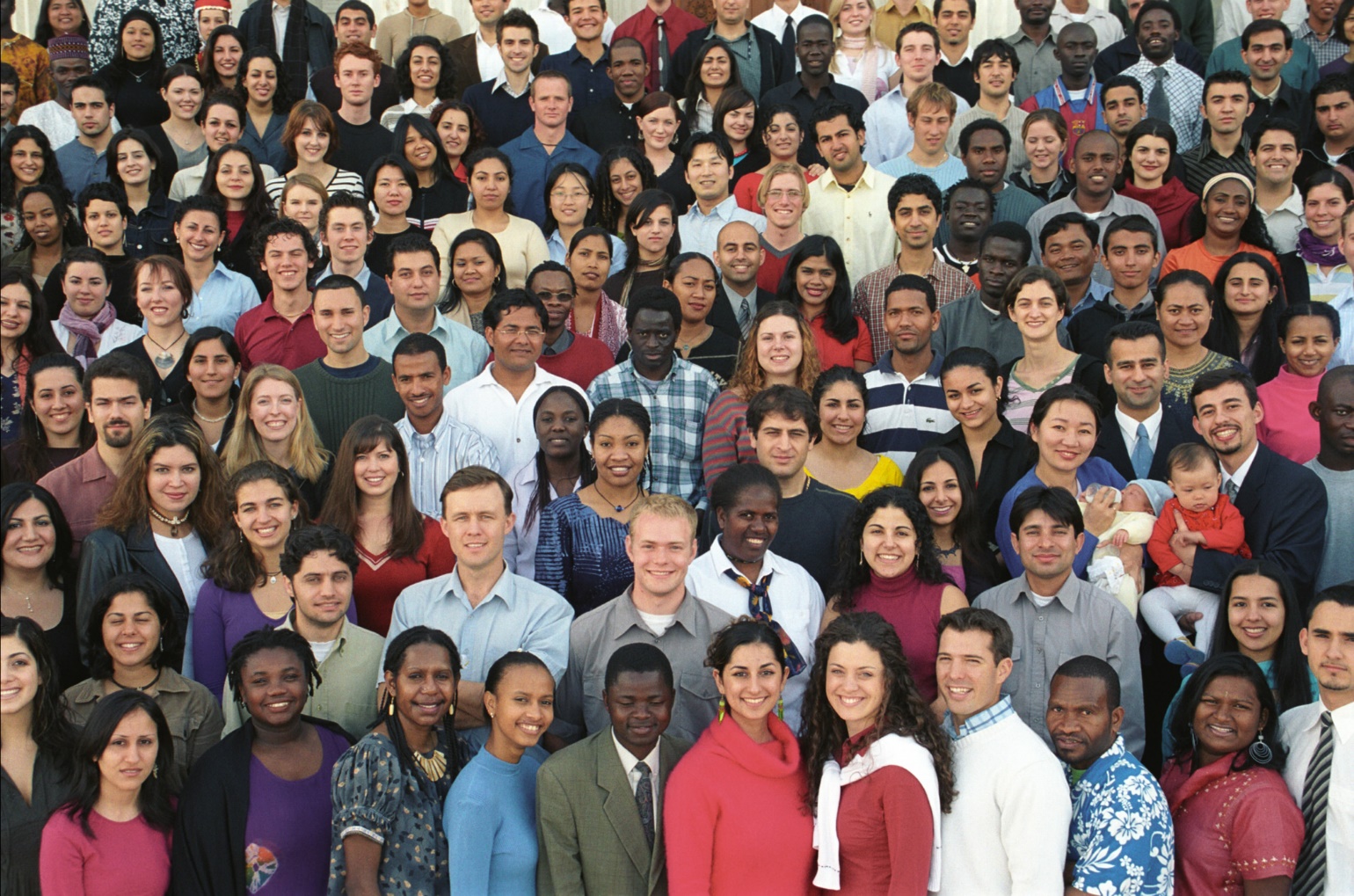 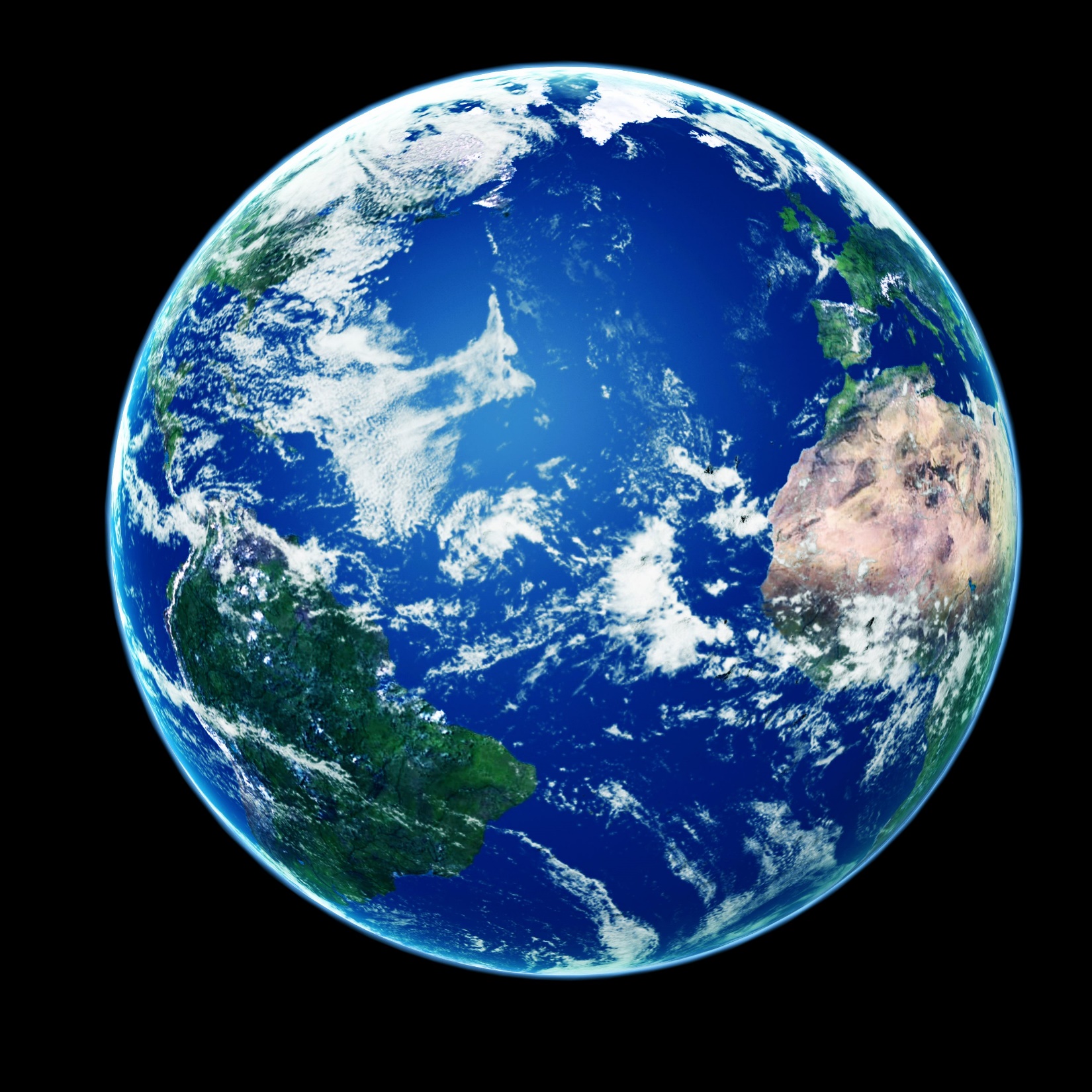 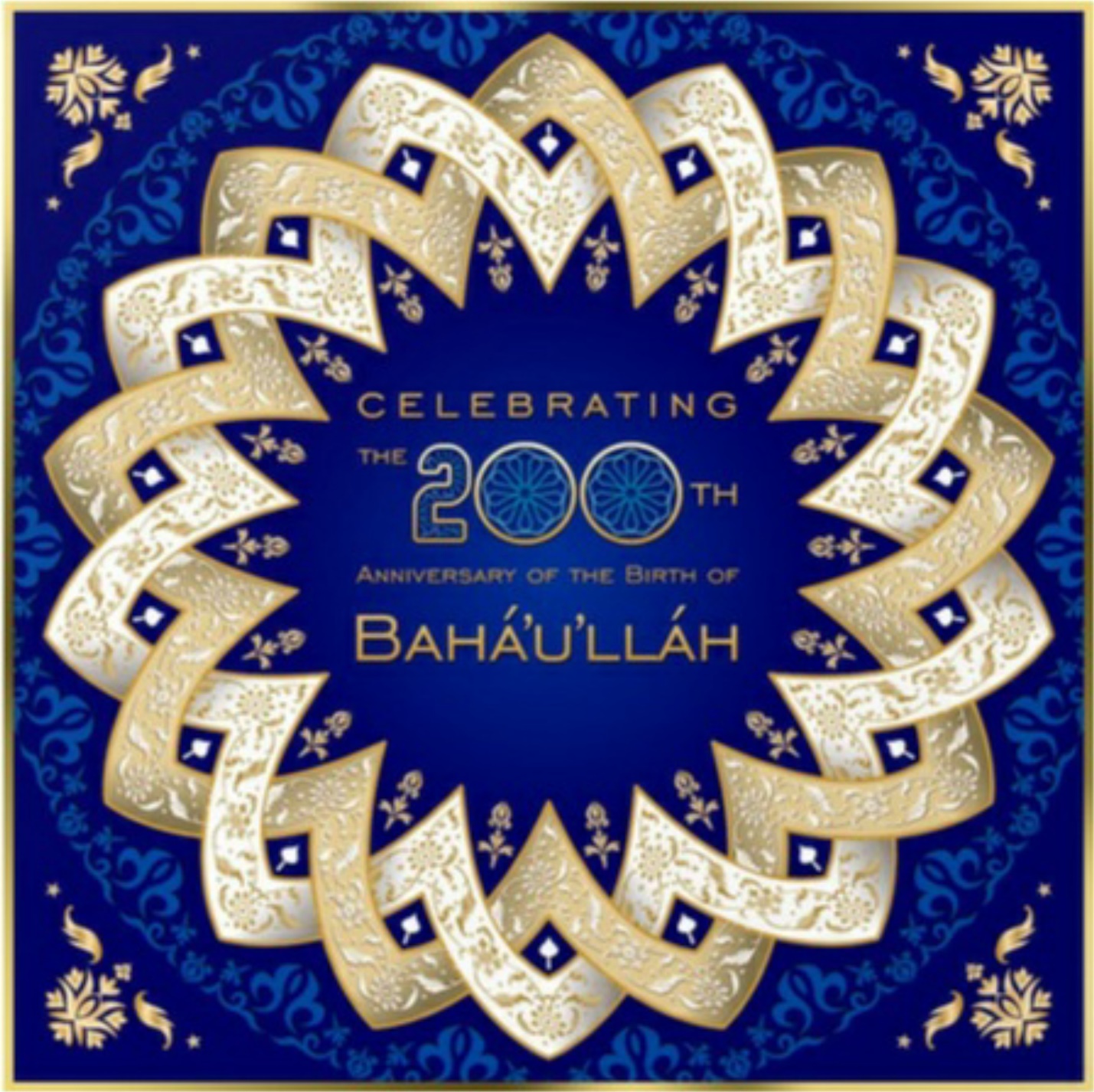 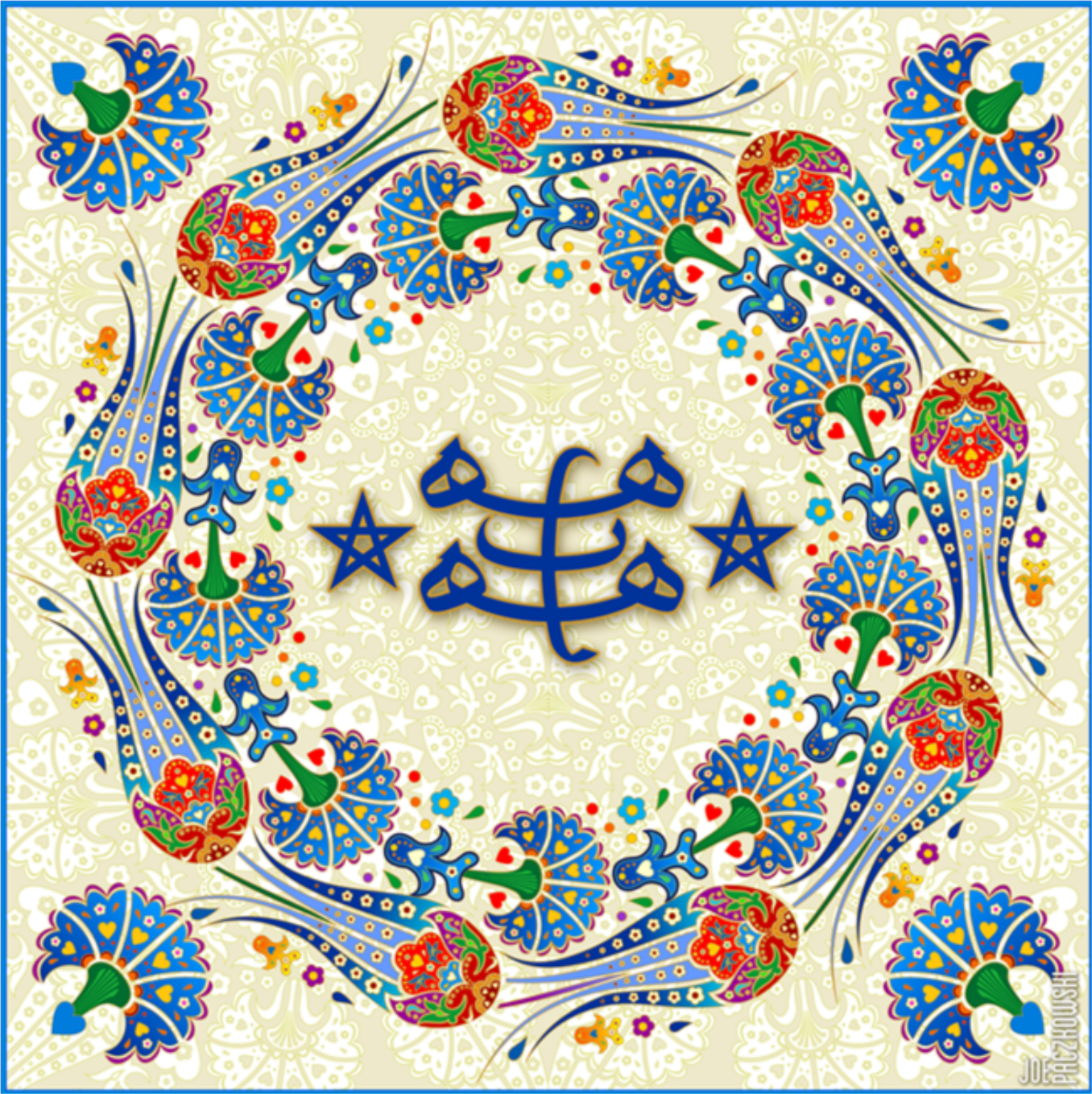 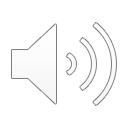 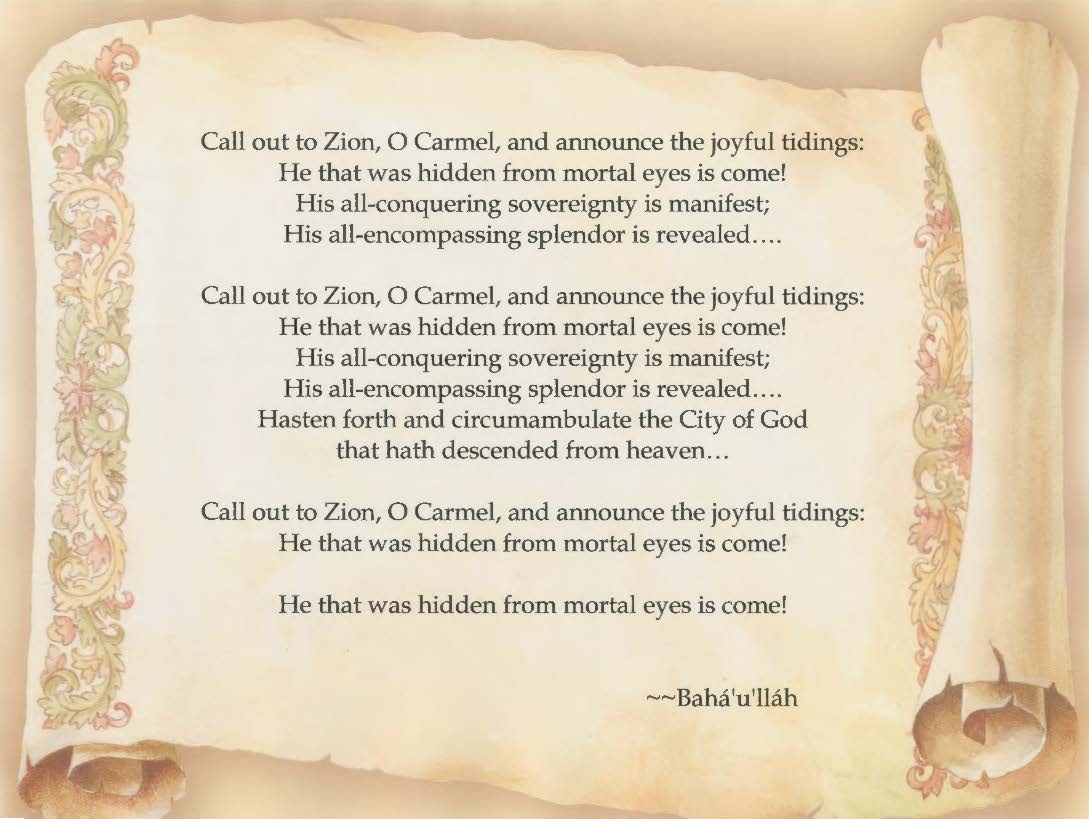